Target Monolith – Instrument BunkerInstallation, handling, and more
Rikard Linander
Manager WP 12.4 Monolith Systems
www.europeanspallationsource.se
7 April 2016
Vertical section through a beam port /beam line within monolith and instrument bunker
Lead
Boronated-PE-Concrete
Cast Iron
R = 5.5 m
R = 15 or 28 m
0.20 m
0.45 m
2.0 m
0.45 m
0.60 m
0.30 m
+2.0 m
Beam center upper moderator
TCS = 0.0
Beam center lower moderator
-2.5 m (North)
≈ -1.2 m
2
Developing a baseline for the Neutron Guide Bunker
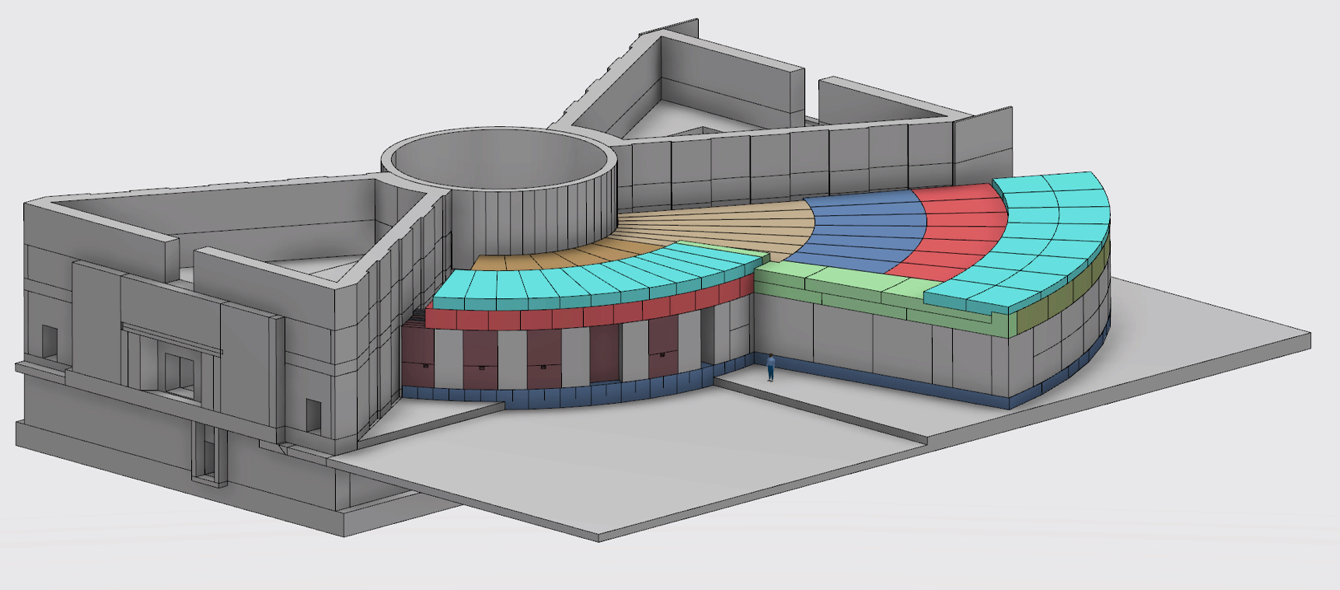 Neutronics simulations have taken into account: Started Aug
Dose levels outside the Bunker must be < 3 mSv/h -> simulate < 1.5 mSv/h.
Floor loading in the Bunker: 30 tonnes/m2 
Floor loading in the experimental halls: 20 tonnes/m2.
Engineering design is ongoing to optimize on safety, performance & cost
Bunker roof, 2 m thick
Monolith shield wall
R = 28 m
R = 15 m
6 m
Bunker end wall, 3.5 m thick.
SGN 20/04/16
The Neutron Bunker mechanical design
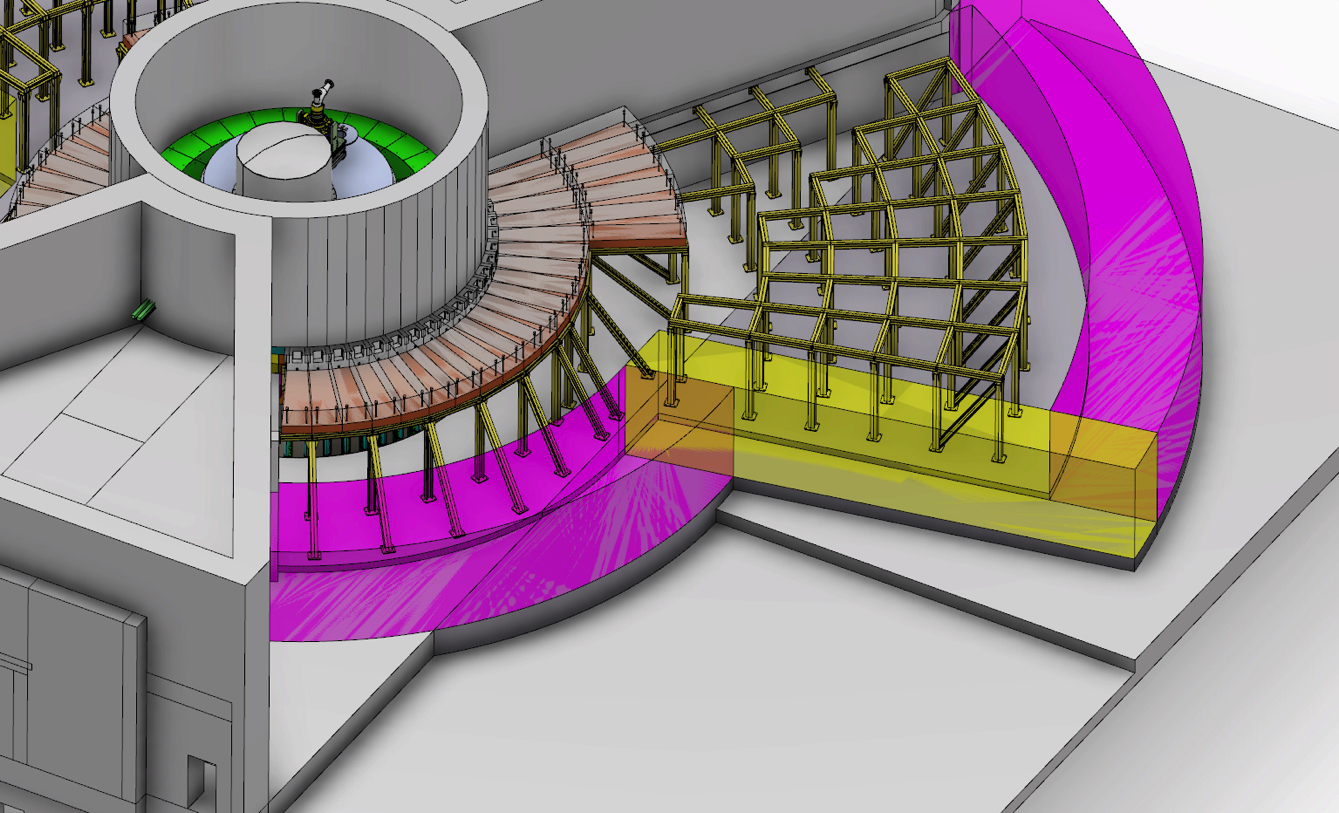 SGN 20/04/16
Neutron beam extraction system
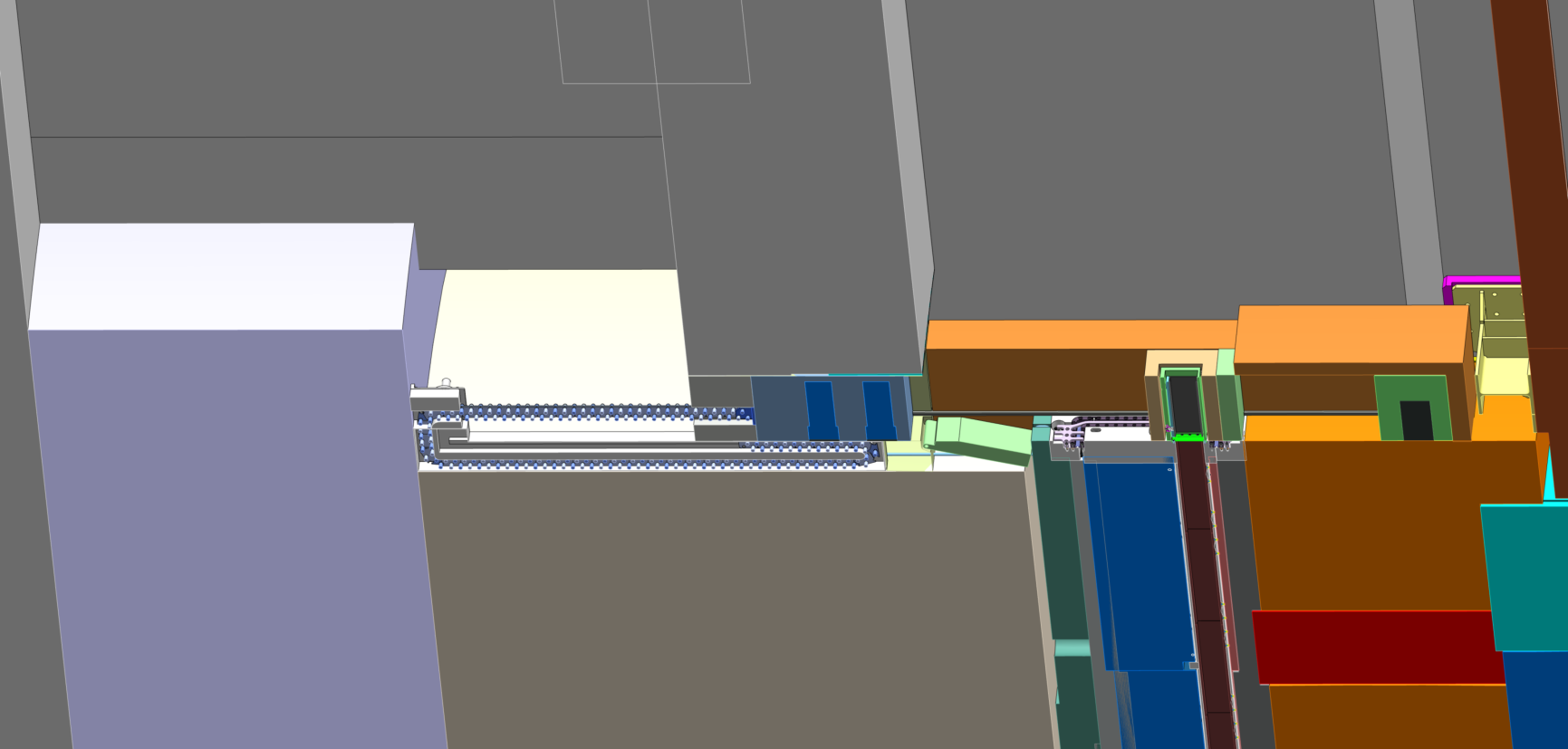 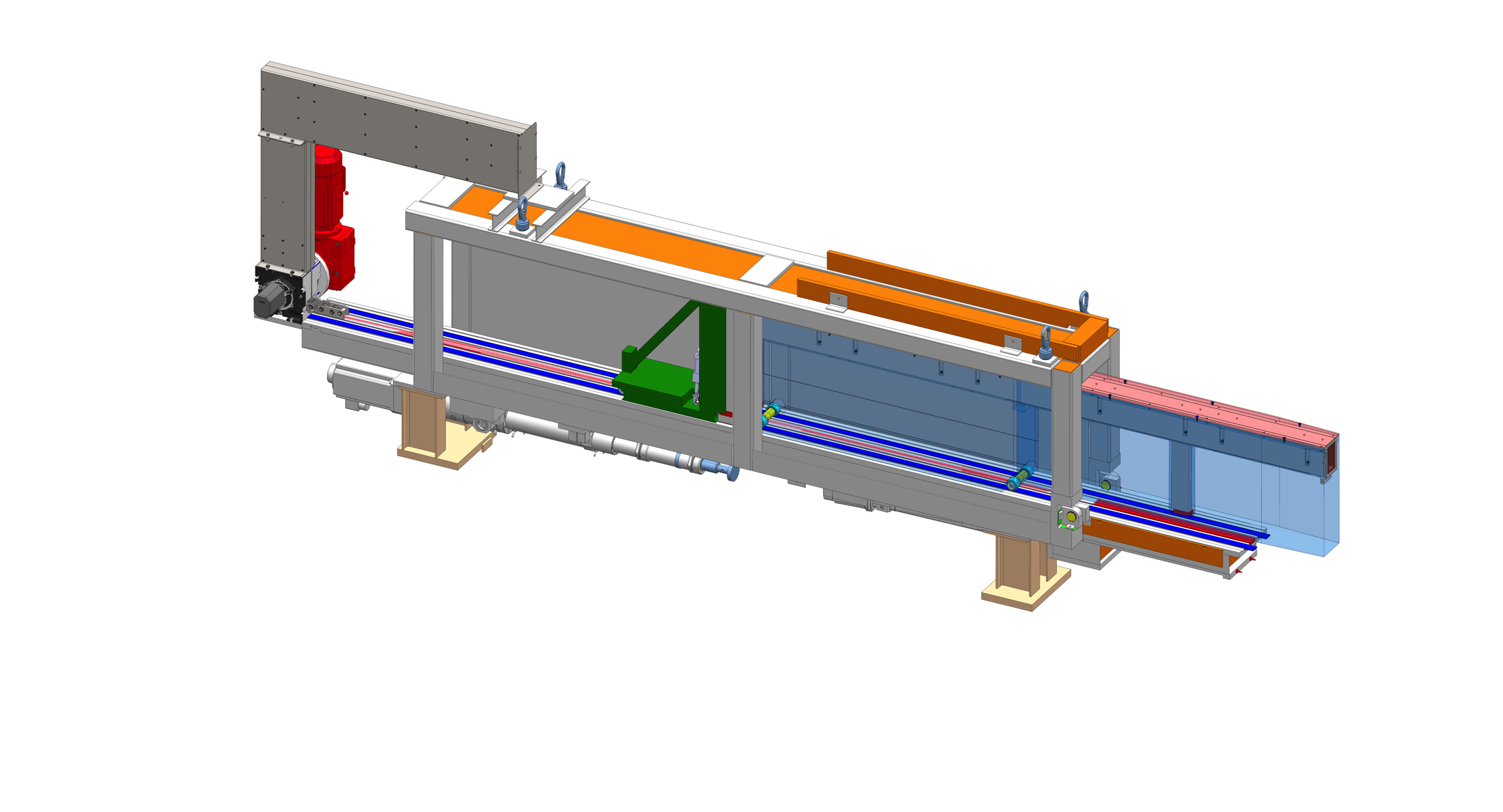 Examples of possible configurations of light shutters
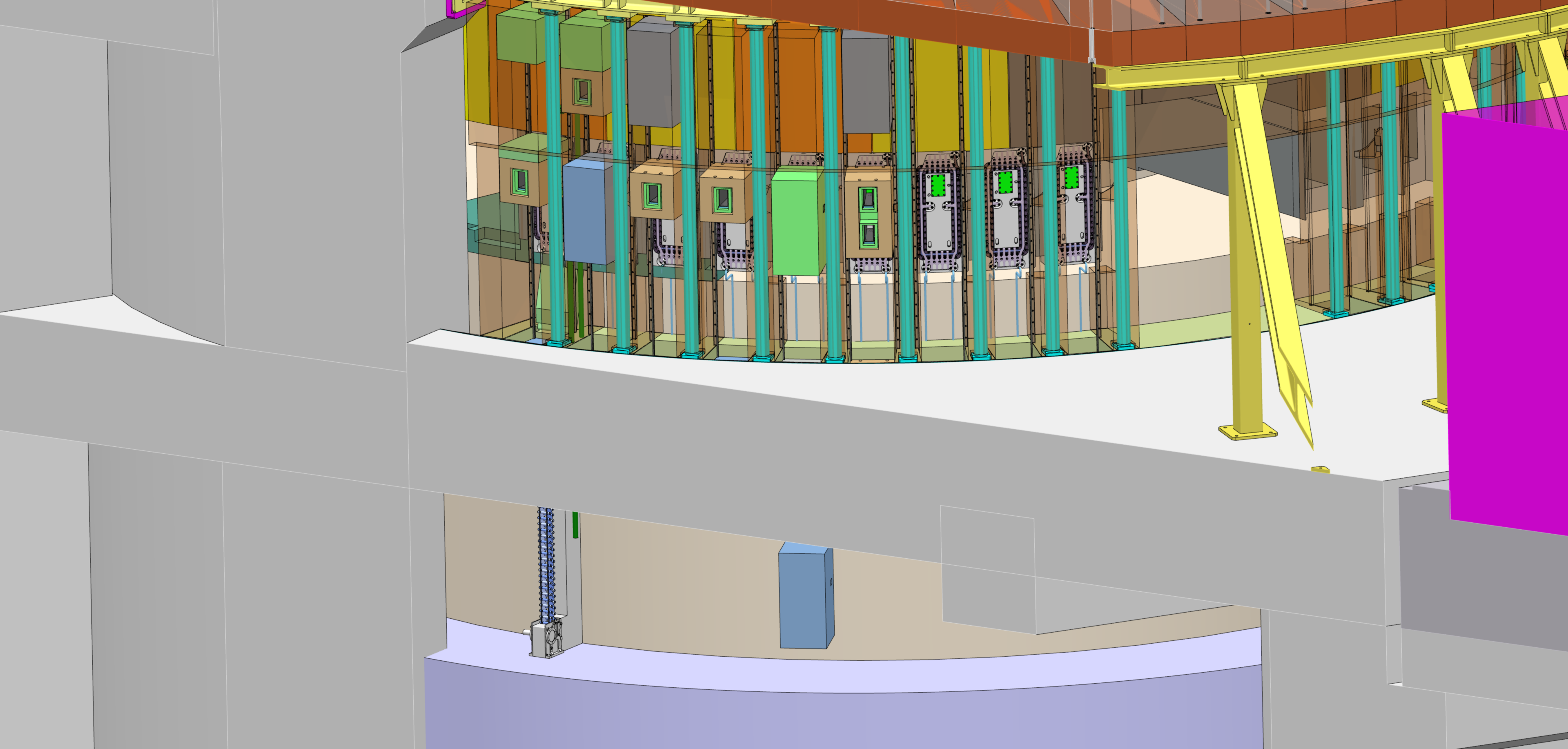 ECHIR port
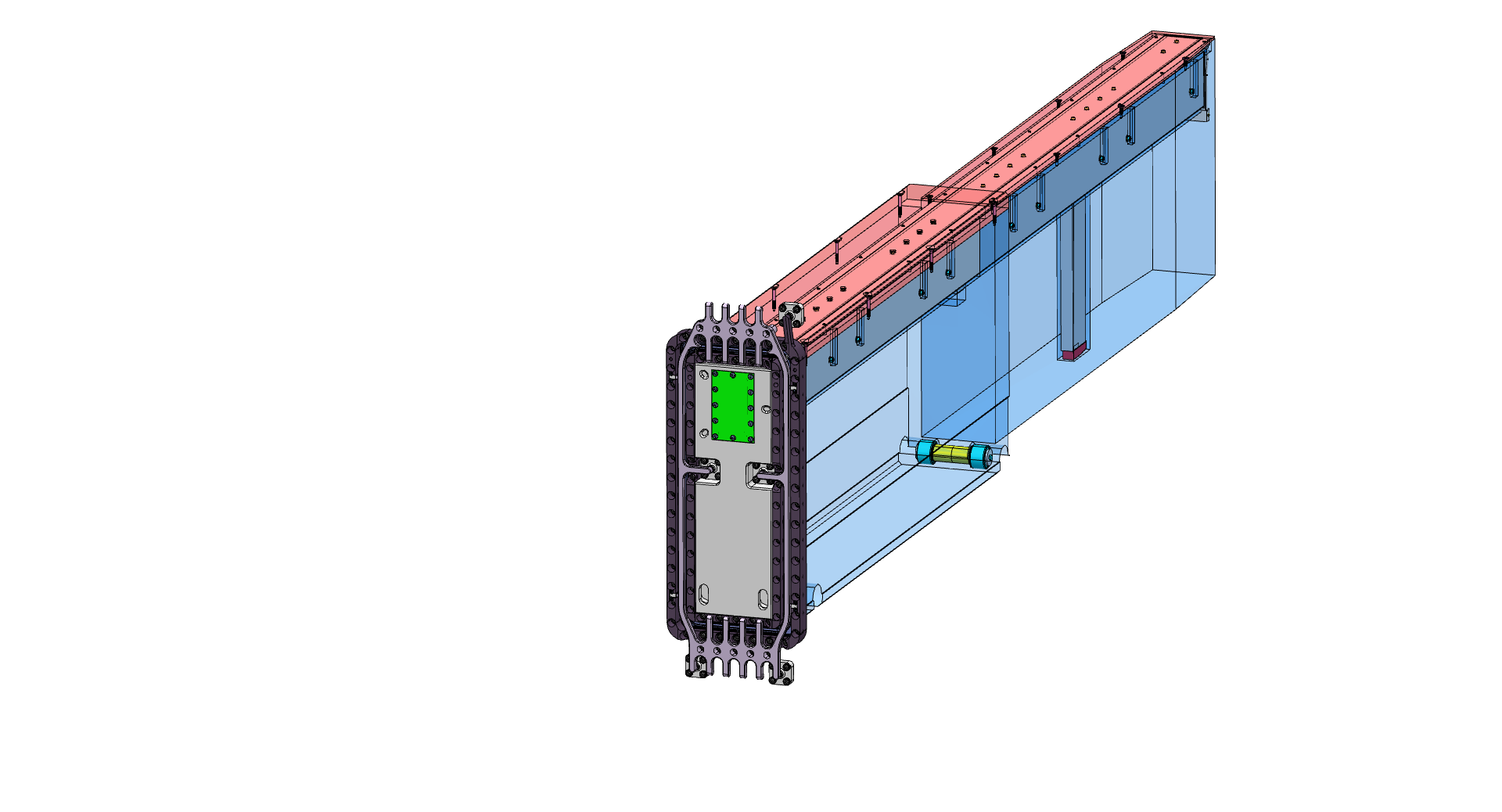 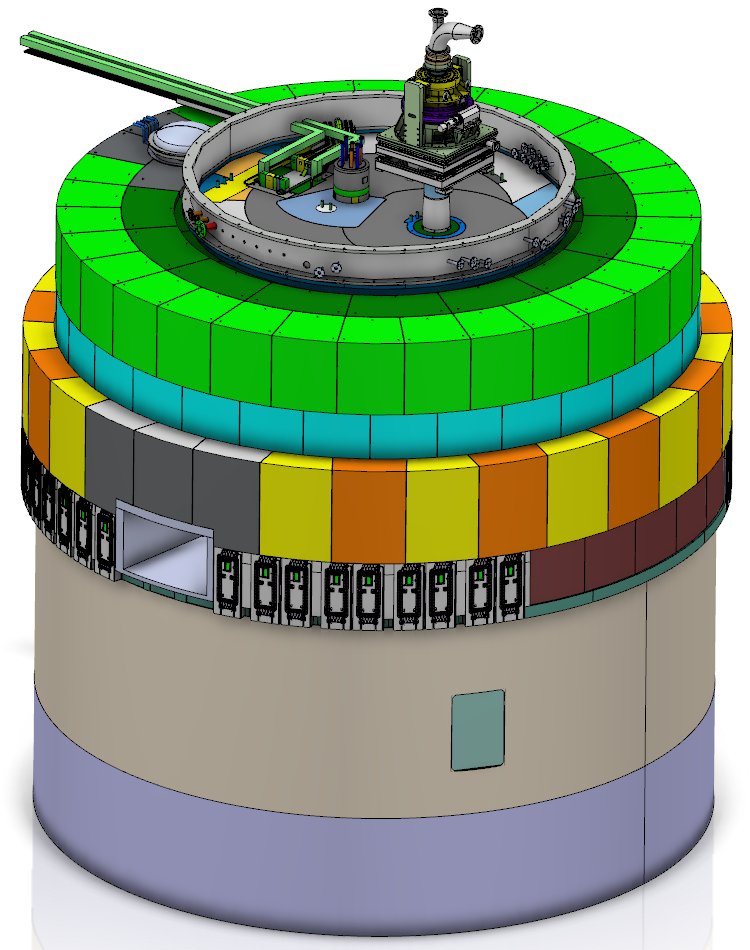 Neutron beam ports
nnbar port
Handling tool
Shutter drive in basement
Neutron beam extraction system (12.4.2.4)
42 neutron beam ports, whereof 
39 normal modular beam ports
3 beam ports within the superstructure of the nnbar port
One fast neutron beam port for ESS chip irradiation (ECHIR) station
Double decker neutron beam port inserts with capability to view either the upper or the lower moderators
Light shutters with drive and handling mechanisms in the basement rooms
Handling tool for neutron beam port inserts replacement
Neutron beam port insert
5
Dismantling of bunker roof
6
Instrument line dismantling sequence
Removal of instrument line components, either as 
Individual components, or
Assembly of components sitting on a common strong-back
See also examples of technical solutions for LOKI in presentation by David Turner
7
Instrument line dismantling sequence
Gamma shutters in place in front of beam ports
Bunker area cleared and ready for monolith opening and port operations
8
Beam port seal handling
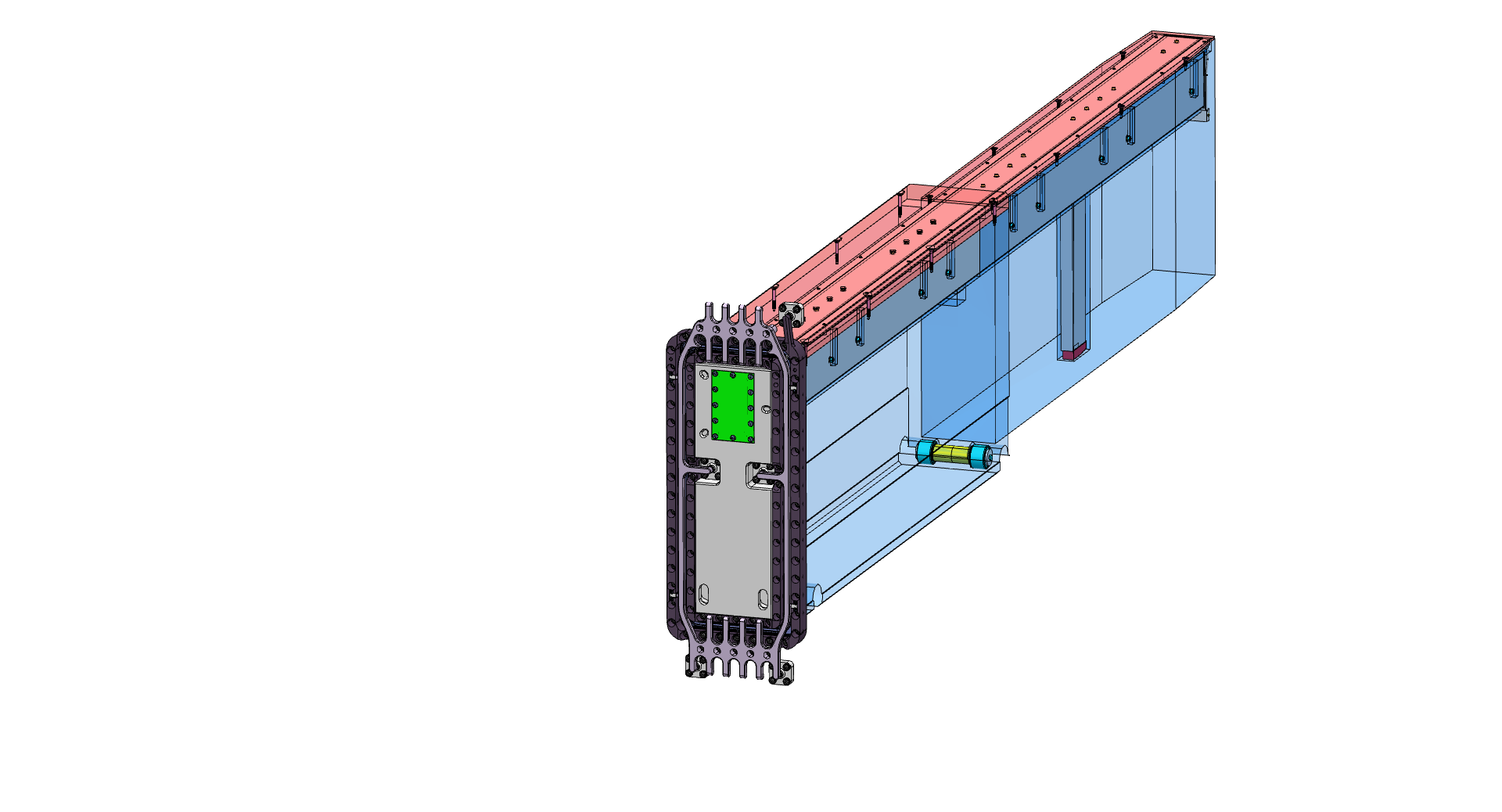 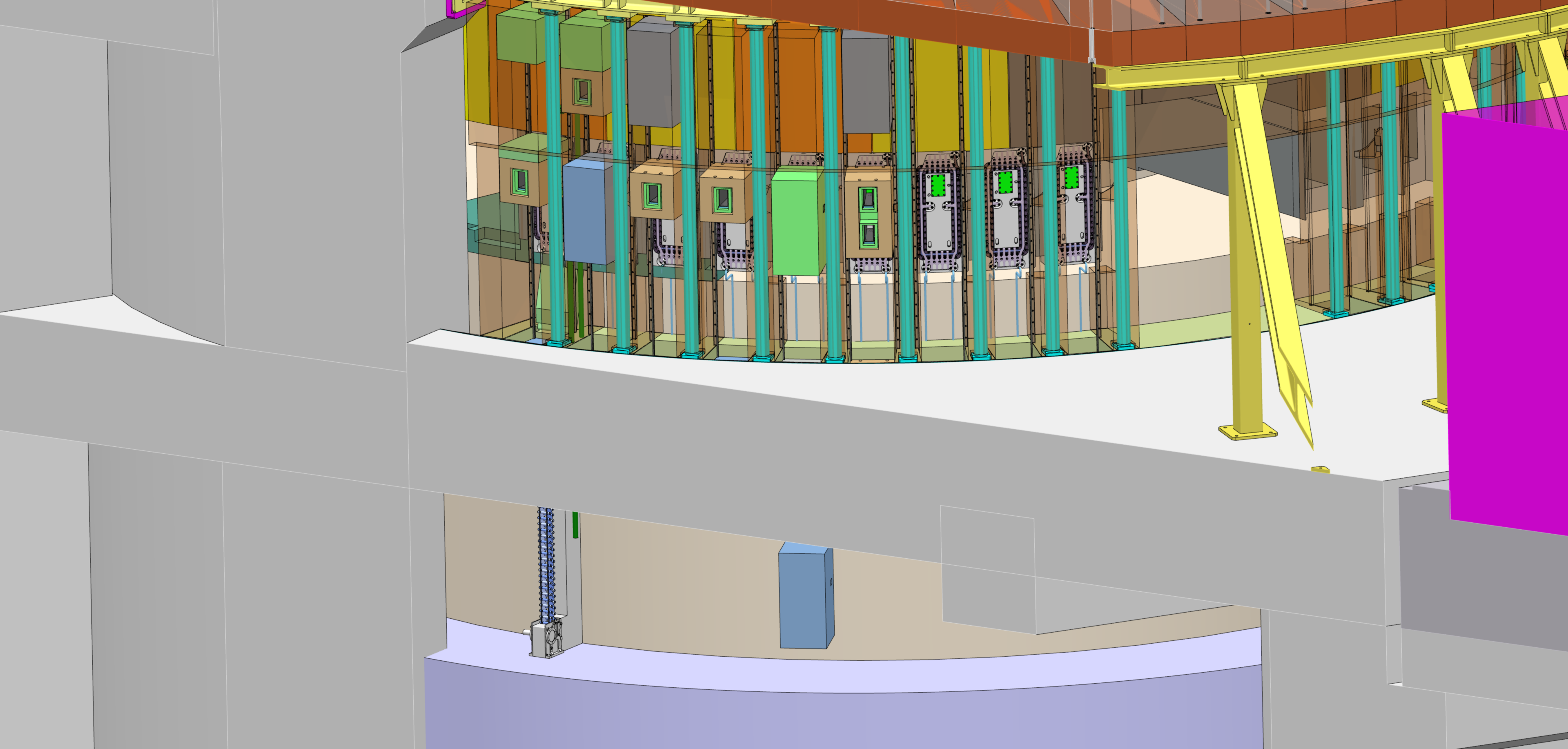 9
Beam port seal removal sequenceUnbolting compression spider from port block
10
Beam port seal removal sequenceUnbolting outer flange from port block
11
Beam port seal removal sequenceUnbolting inner flange from insert
12
Beam port seal removal sequenceClose gamma shutter, remove handling tool
13
Beam port insert removal sequence
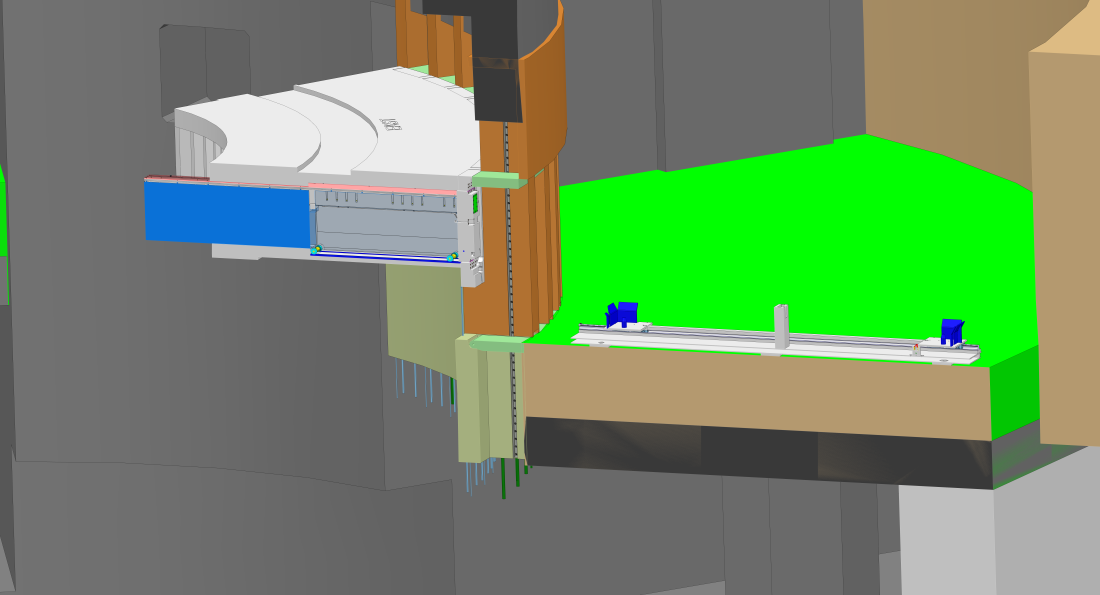 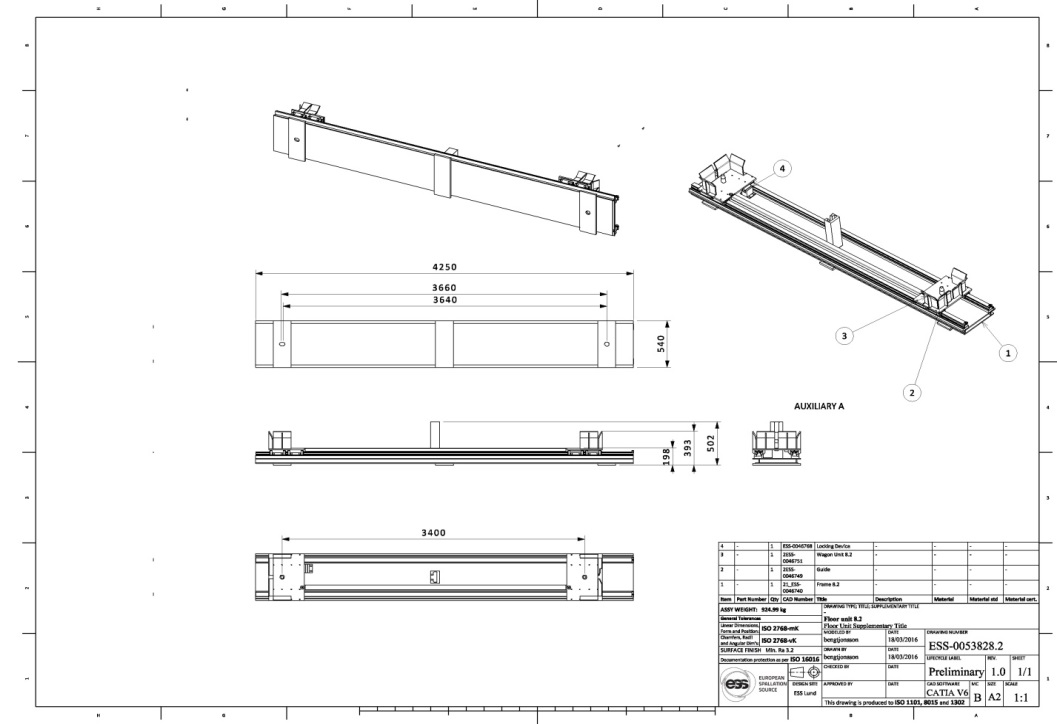 Placement of floor unit
Positioning on the same mounts as the beam line components
N.B. gamma shutter should be closed, not visible in picture
Placement of NBEX tool onto the floor unit
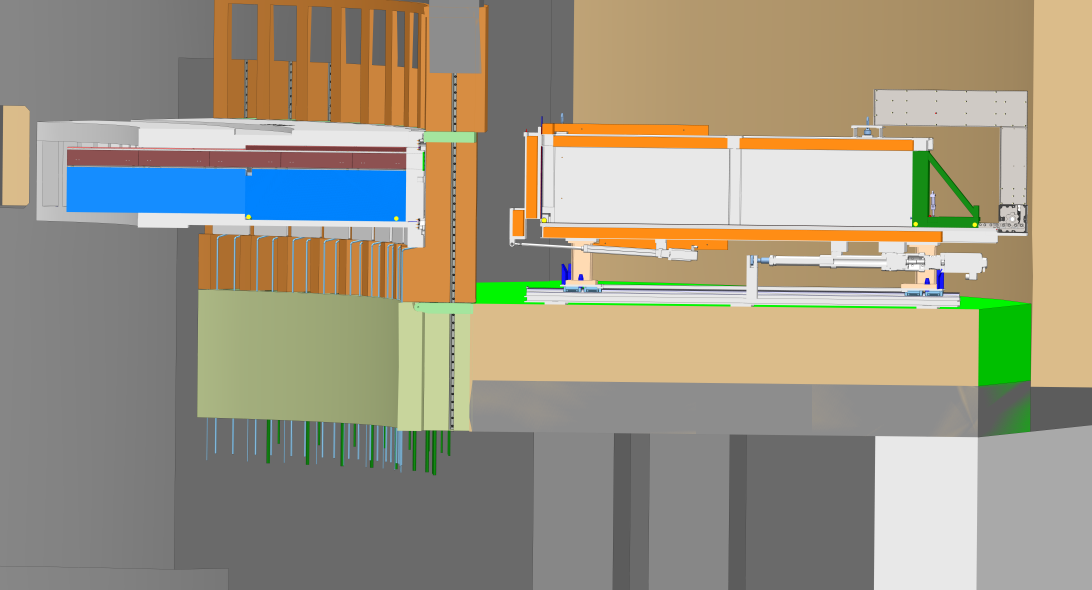 14
Beam port insert removal sequence
Lowering draw bridge into position




Pushing NBEX tool 300 mm towards monolith
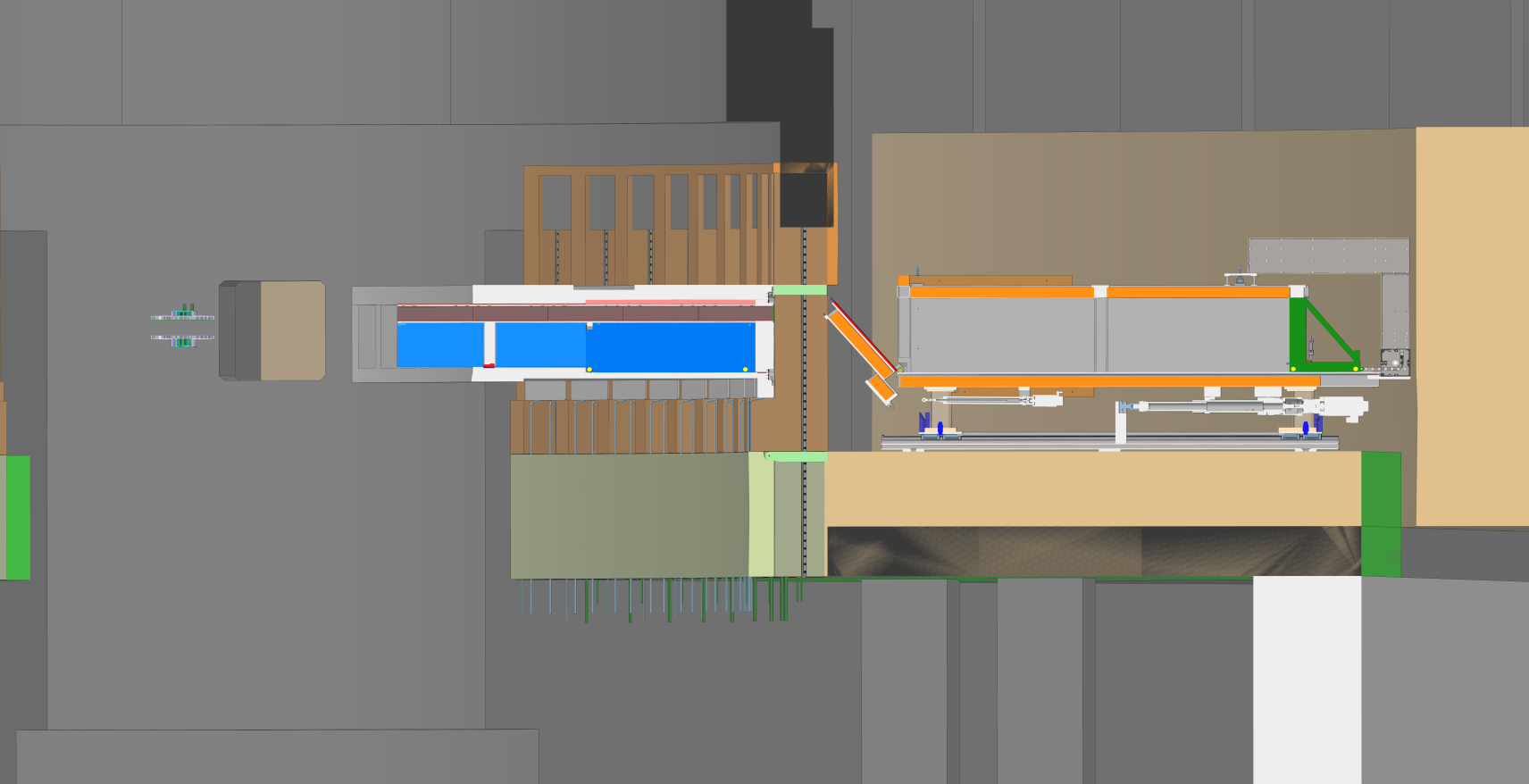 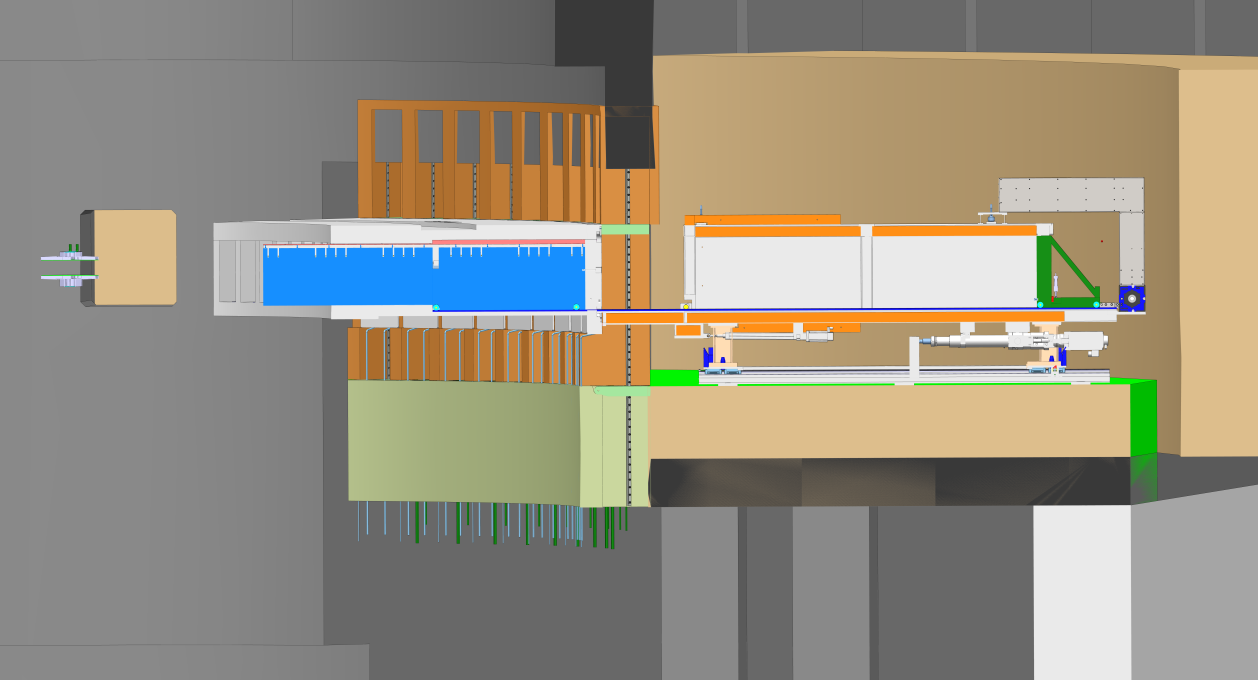 15
Beam port insert removal sequence
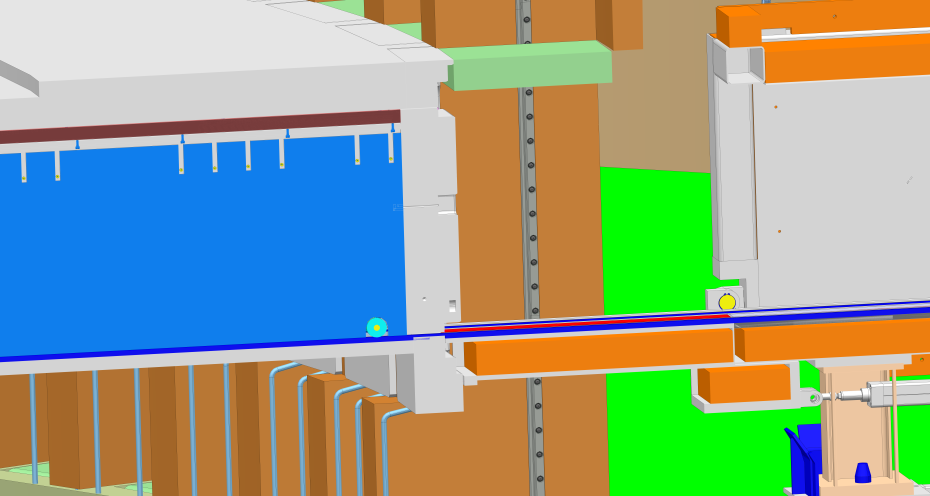 Docking NBEX tool to port block



Simultaneously docking rails on the draw bridge with rails internal to the port hole
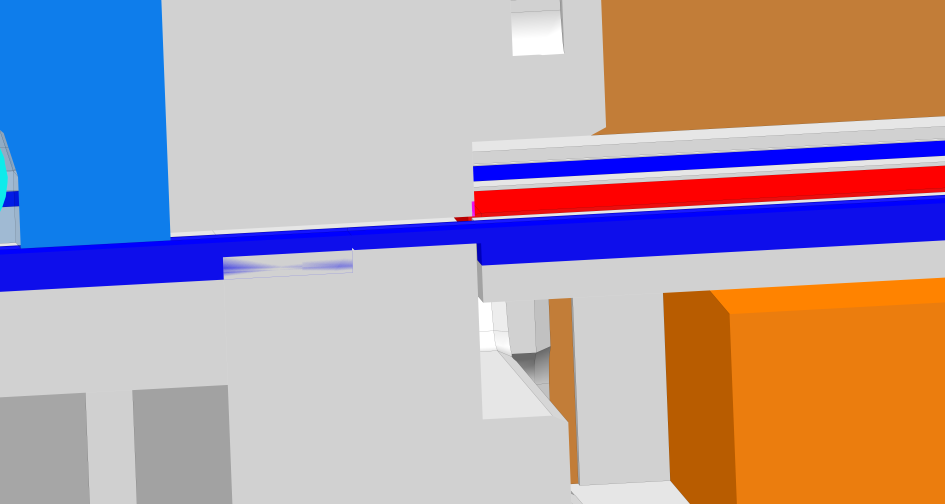 16
Beam port insert removal sequence
Pushing carrier (green) up to insert




Docking carrier and engaging connection toinsert
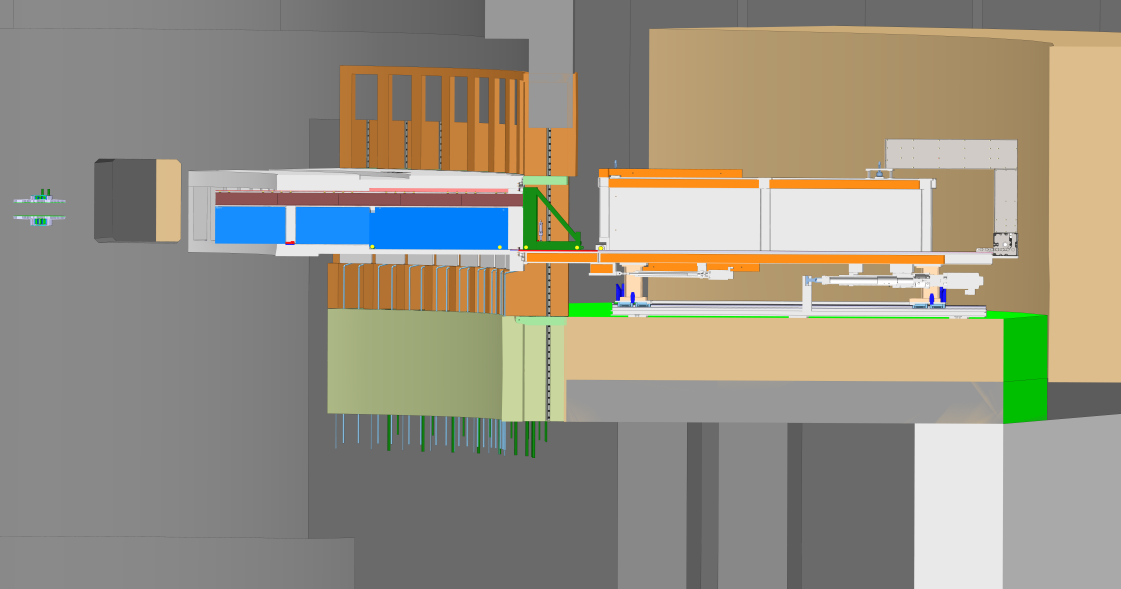 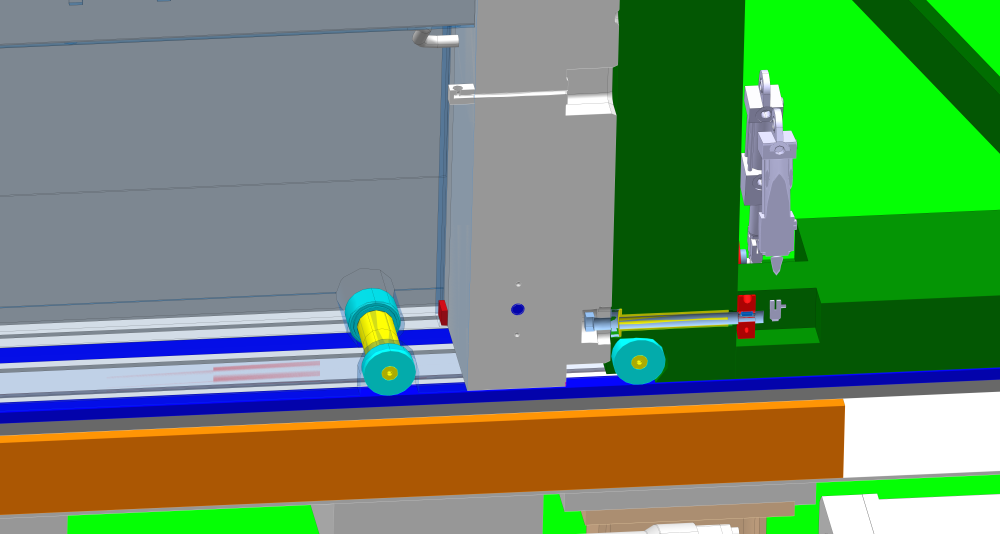 17
Beam port insert removal sequence
Pulling insert on the rails into the NBEX tool cask







Closing draw bridge
Pushing NBEX tool out 300 mm from the monolith
Lifting NBEX tool includinginsert with bunker crane
Further transfer and handlingof used insert for waste treatment
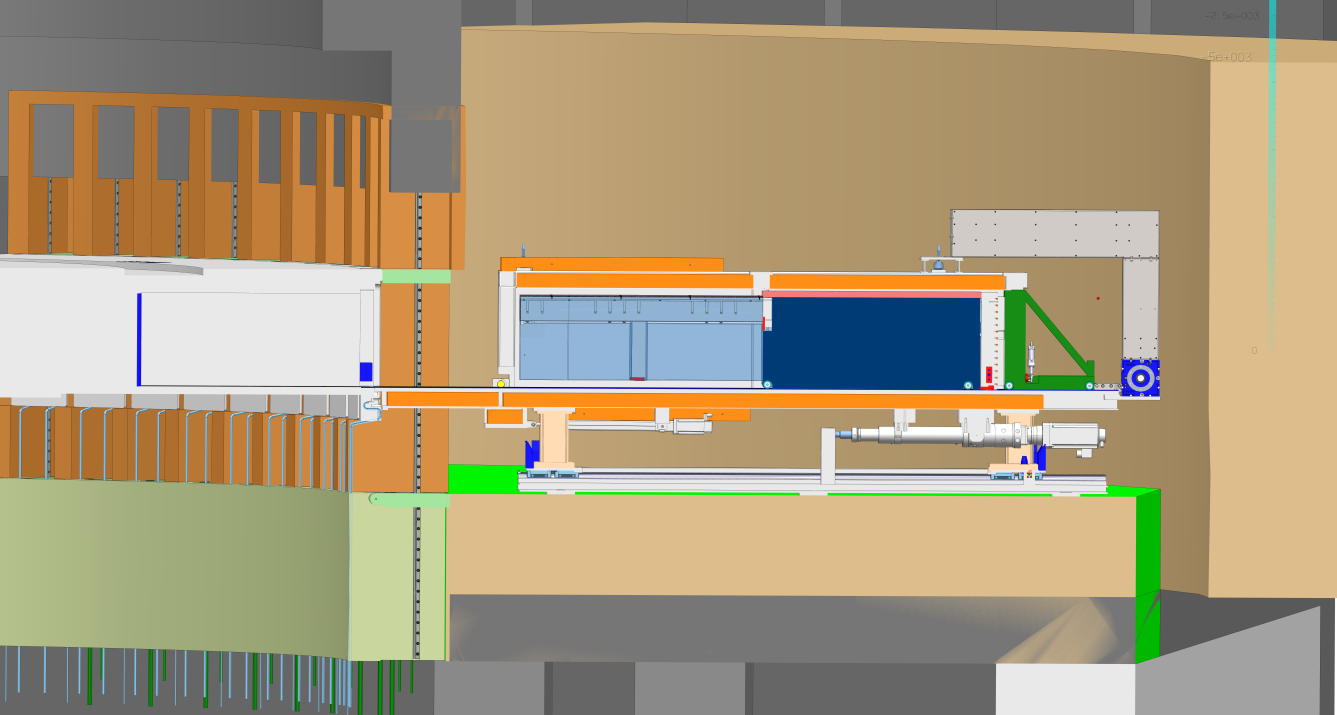 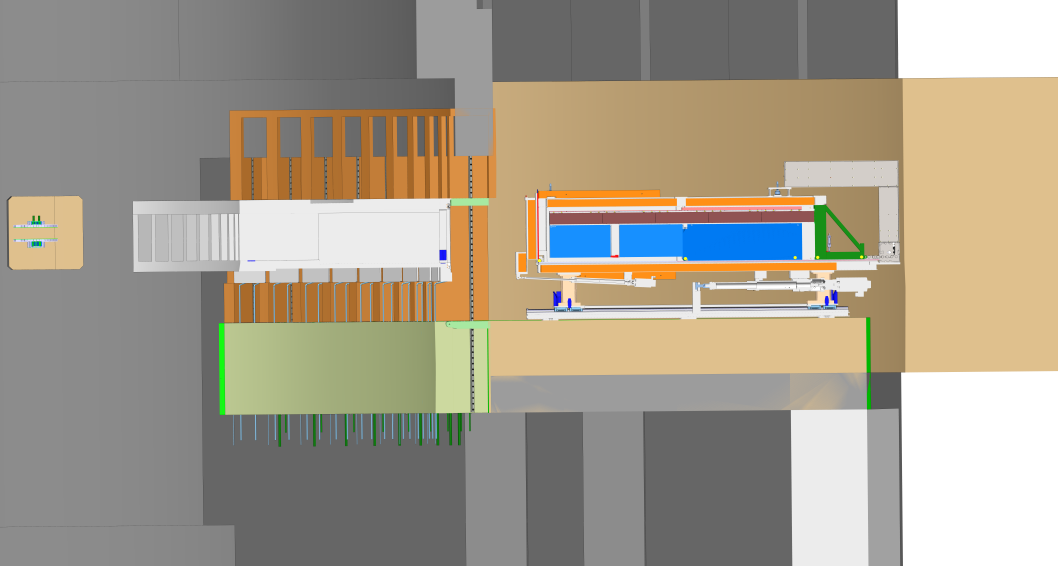 18
2 in 1 Insert
Insert Guide [1]
Insert Shielding (incl. lid) [2]
Neutron Beam Window (Al)

[2] works as a carrier for [1] when being pushed into monolith. Decouples from each other in operational position.
Guides have monolith atmosphere
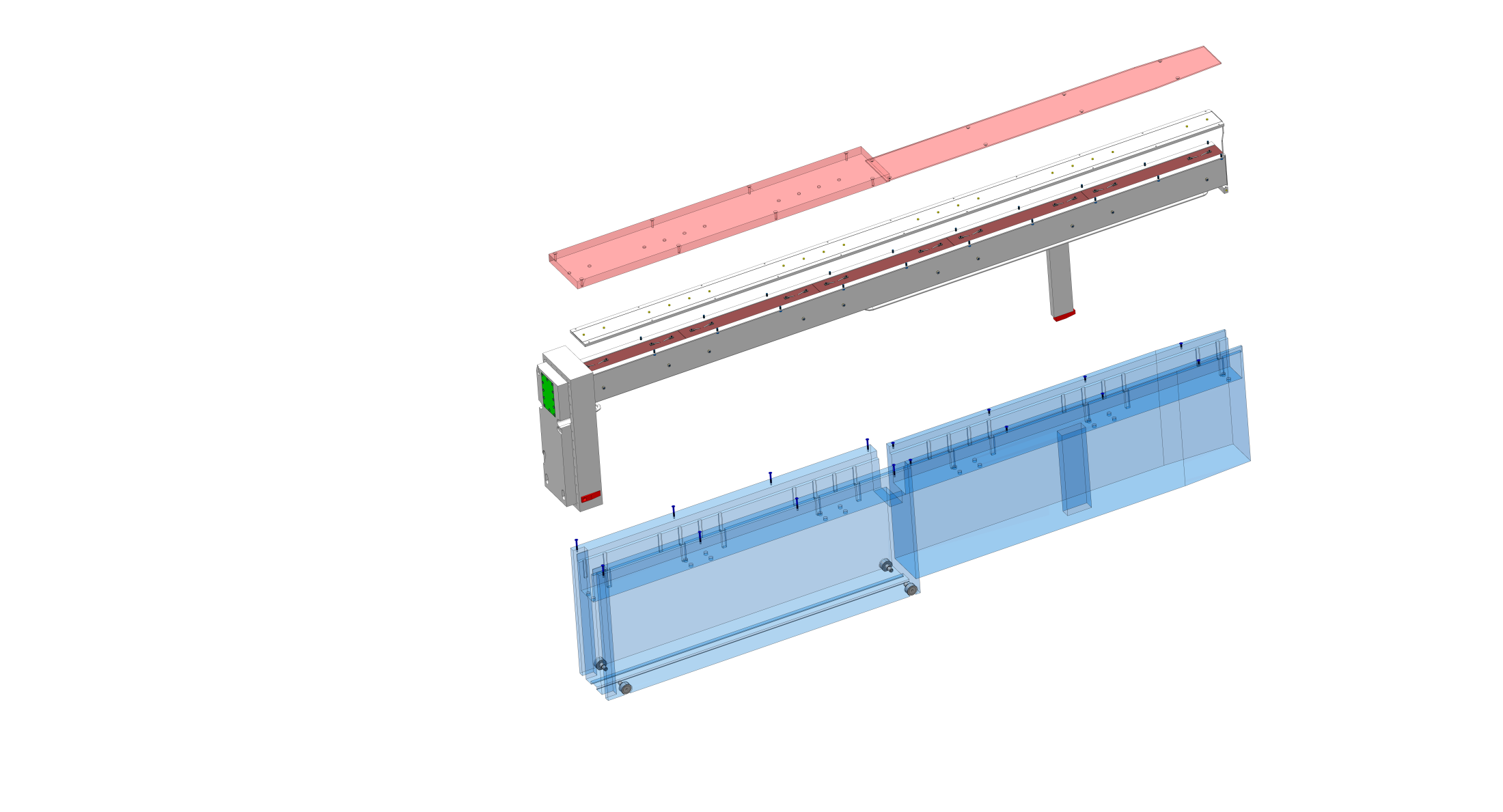 2.
1.
3.
Update on engineering design of monolith insert
19
[Speaker Notes: Insert Guide: Bolted lid
Feets, rear & front
Insert Shielding rolls on wheels
No contact between Insert Guide & Insert shielding in operational position]
Light Shutter [Jarich Koning]
Functional principle of mount
Docked onto the Insert
Aligned with kinematic mounts
Guide internal atmosphere not supported by light shutter
Three-balls-in-3-V-grooves concept
Guide mounted in Cradle
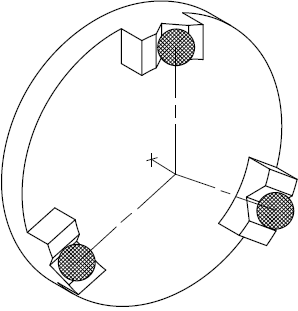 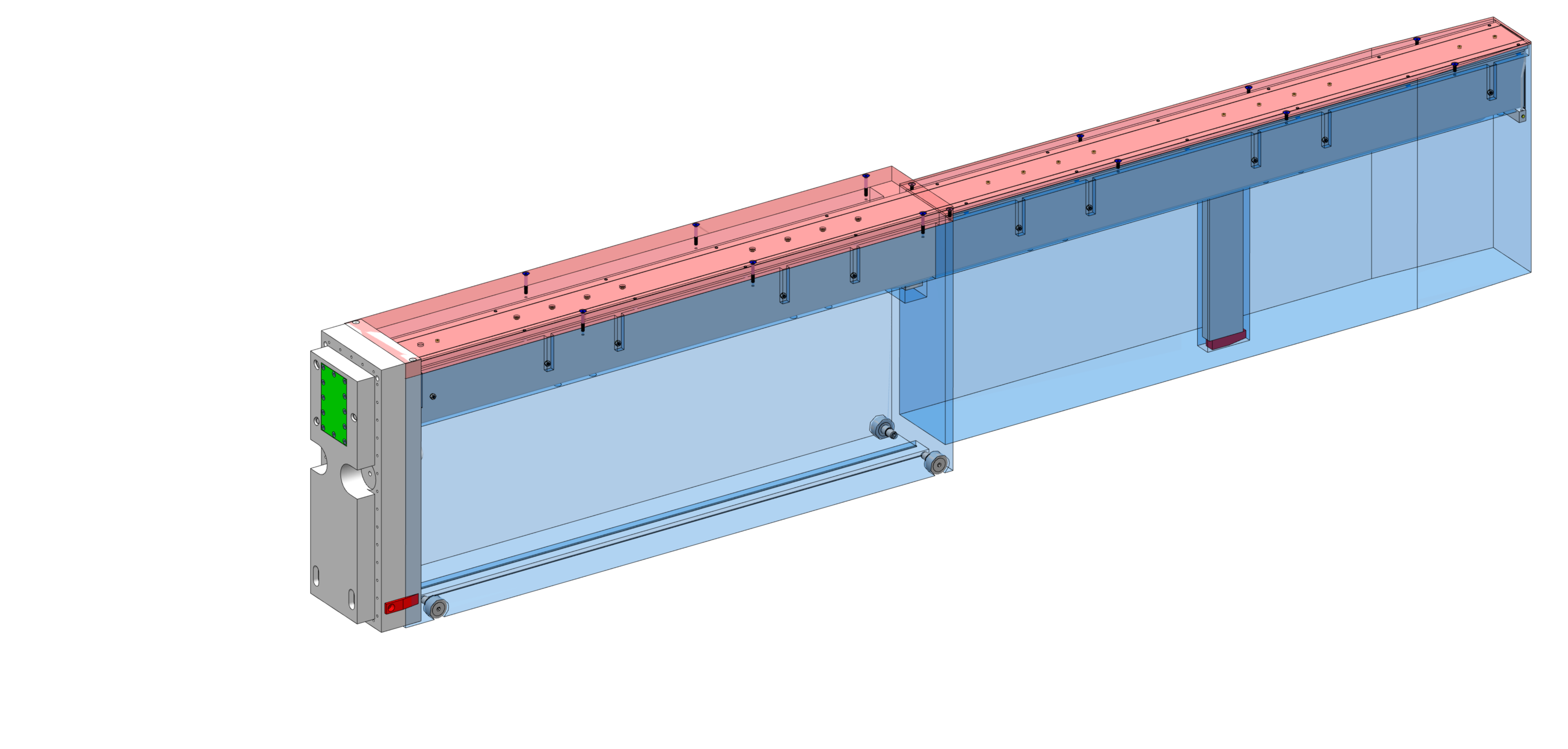 1.
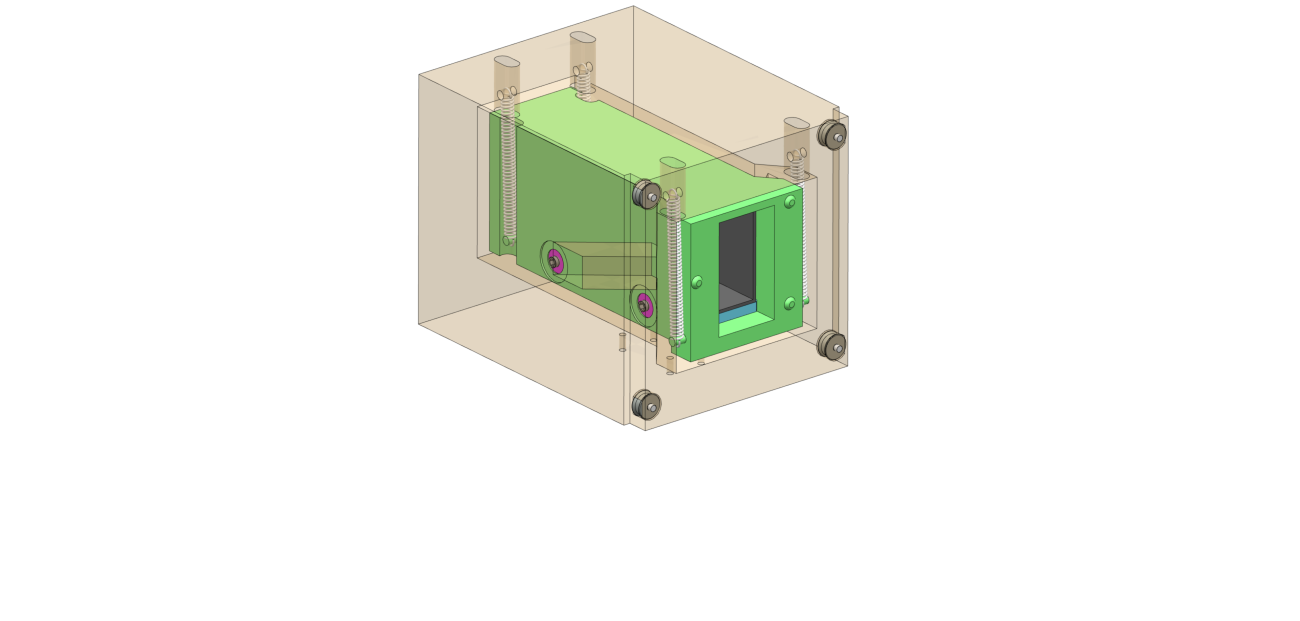 V-grooves define central axis which should be the thermal center of the guide
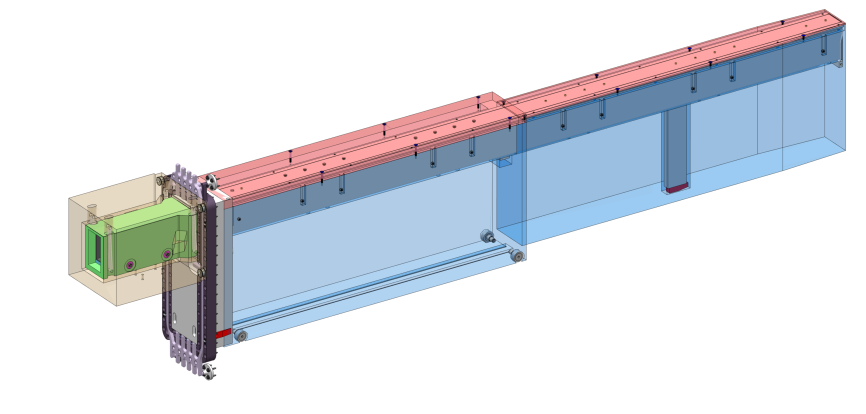 Update on engineering design of monolith insert
20
Insert alignment in Port Block
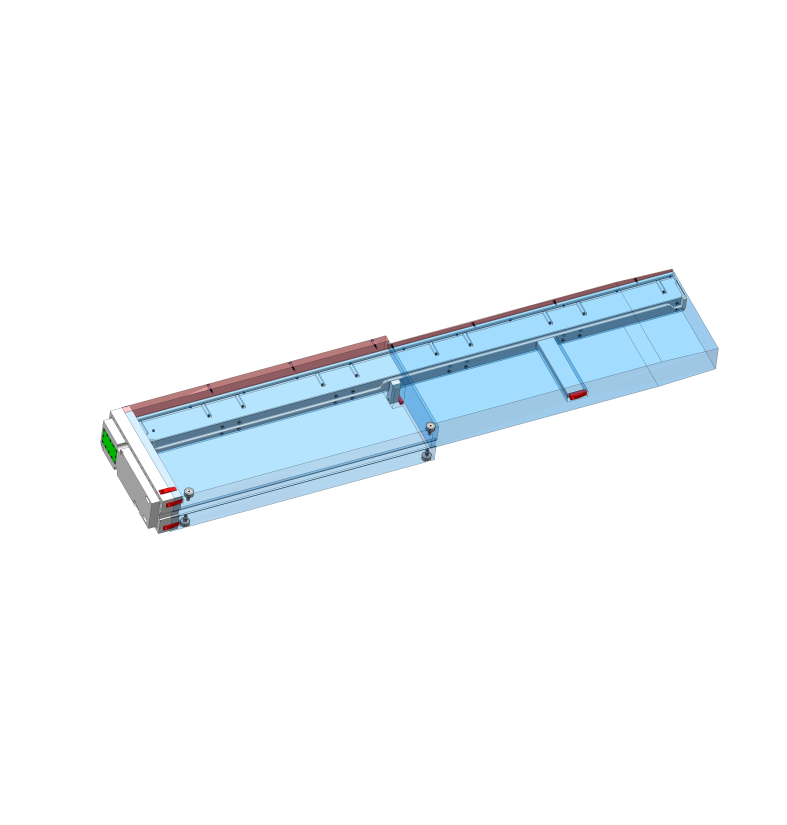 Alignment features on Insert Guide (Red)
Feet, 2 rear & 1 front
Side push
Passive
Active, spring loaded
Pivot shaft
Alignment feature Insert Shielding
T-guide opening
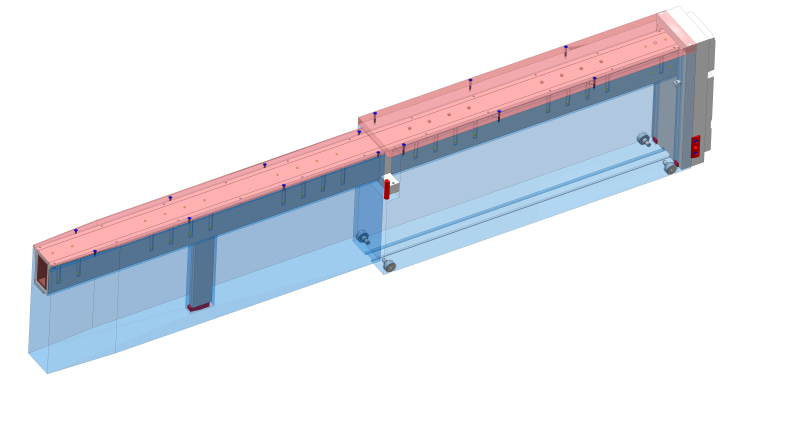 1.
2.a
4.
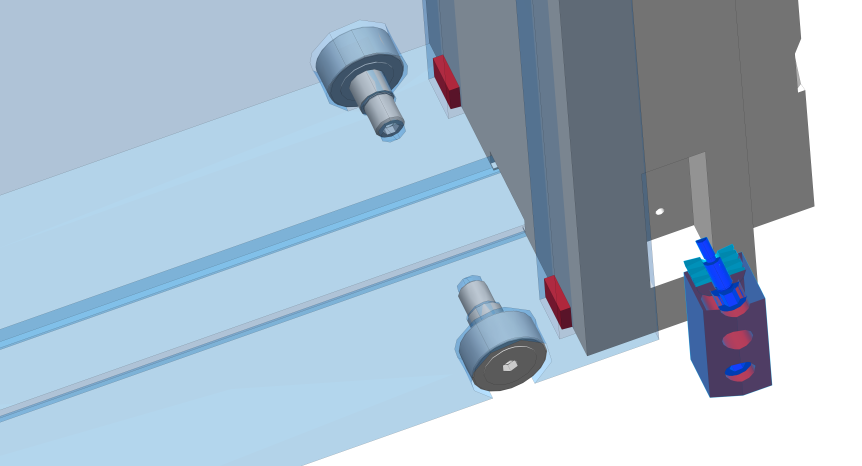 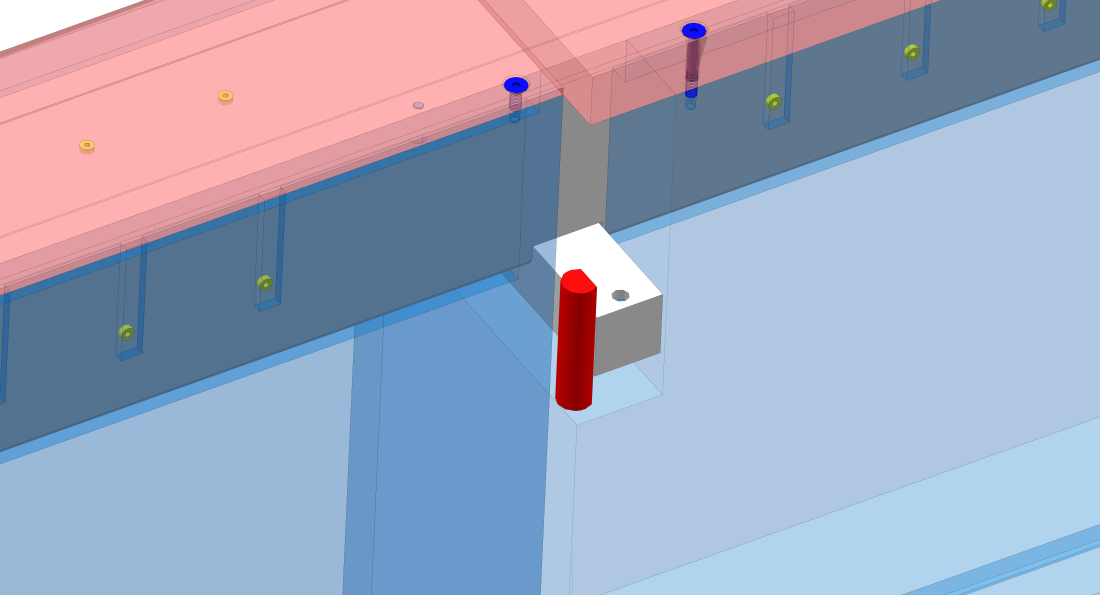 3.
2.b
Update on engineering design of monolith insert
21
Insert alignment in Port Block
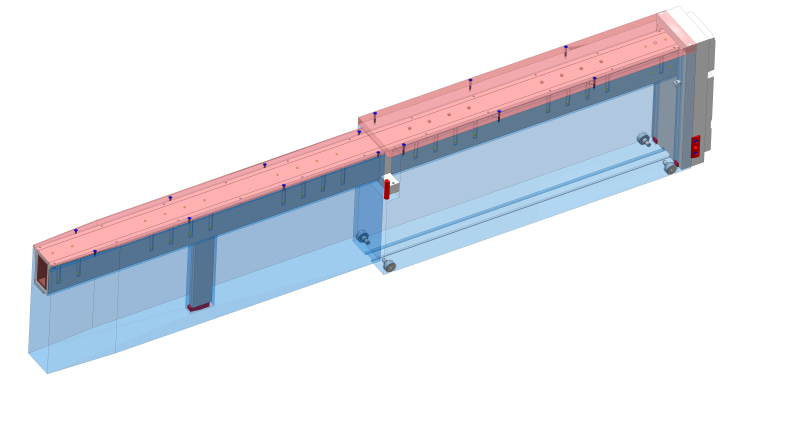 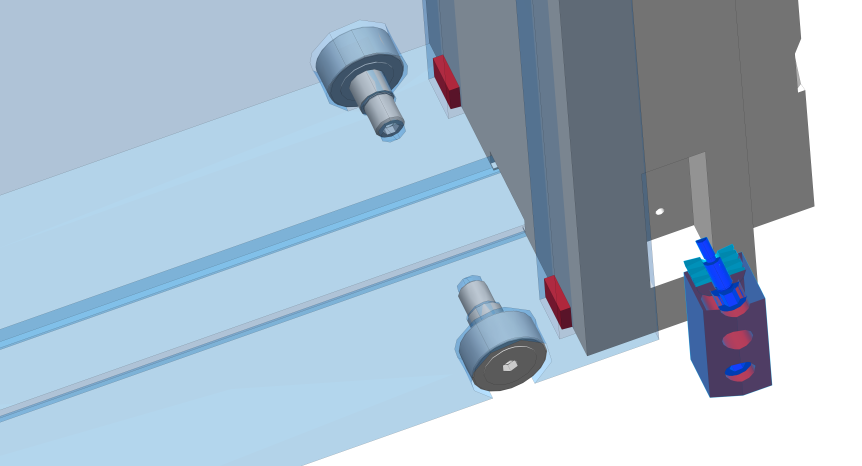 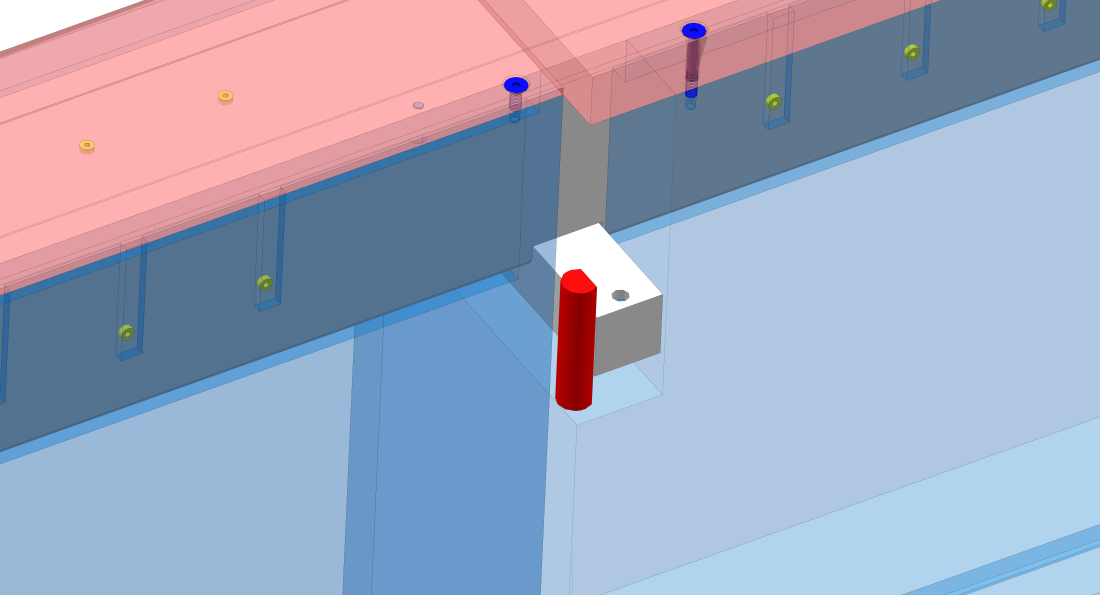 One foot at the front
Cylindrical contact to port midways, on the left
Two feet at the back
Stack of disc springs for local pre-tension
Side contact pad
40kN of pre-tension to be delivered by the ’spider’ integrated with the sealing assy
22
Insert alignment in Port Block
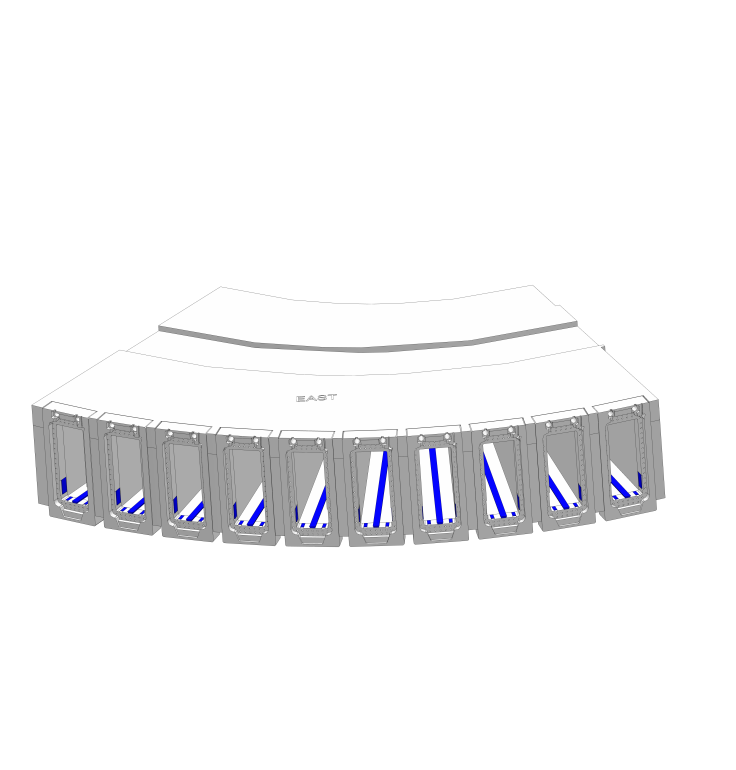 Port block alignment features (blue)
Feet
Side push (passive)
Pivot point
T-guide
Corresponds to the Insert Guide features (red, previous slide)
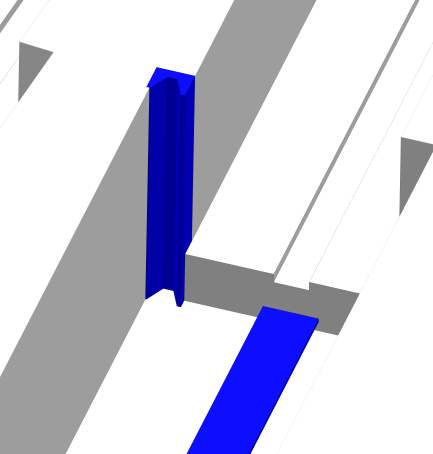 1.
2.
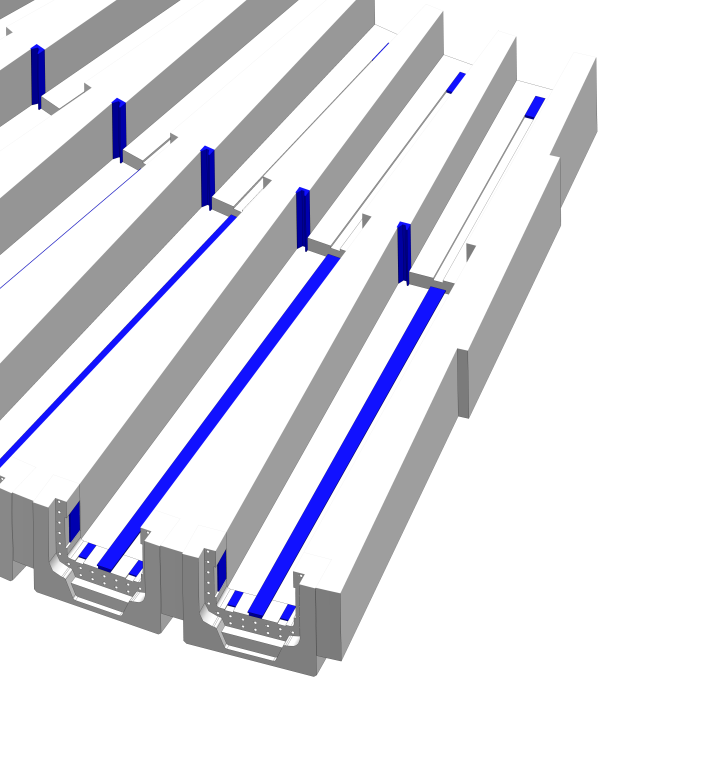 3.
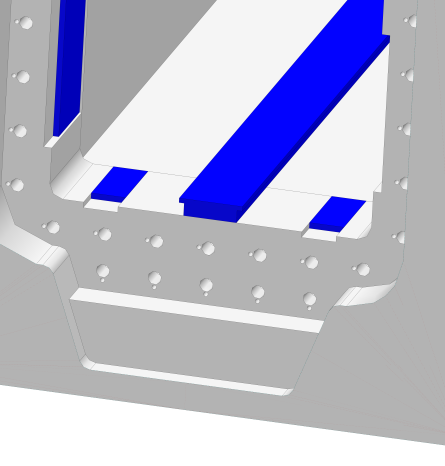 2.
4.
1.
Update on engineering design of monolith insert
23
Kinematic support of Insert in port block
A total of 6 Degrees-of-Freedom to be constrained:
Three feet -> 3DoFs
Theoretical point contacts are 50x50mm pads
At insertion, these pads engage only the last 50mm
These are engaged by gravity
One cylindrical forward end stop -> 2DoFs
The cylindrical surface on the port block sits at half of the port depth, at its width recession, on the left side
It is full height, to accommodate later design changes
Engaged by the forward pushing force delivered by the ‘Spider’ which is integrated with the port flange
One landing pad at the right side -> 1DoF
Pad is close to the outside of the vessel.
Somewhat engaged by the central pushing force
To ascertain positive contact, on the left a stack of disc springs yields a direct pushing force
Update on engineering design of monolith insert
24
Monolith insert installation
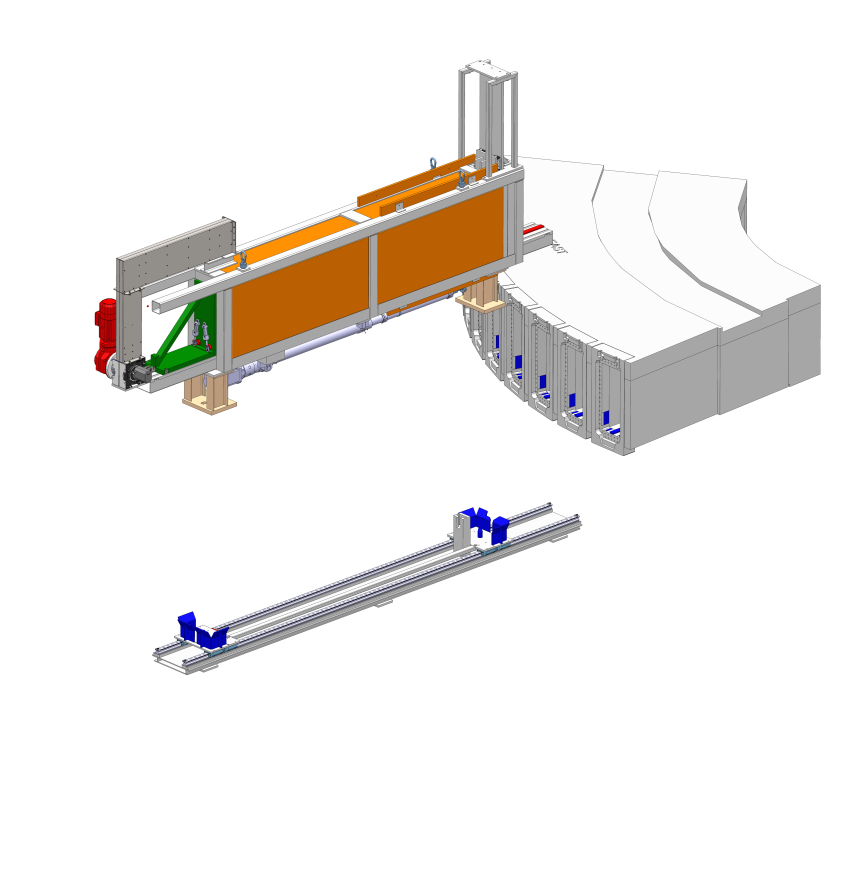 [2] aligned on Bunker Floor
Outer position
[1] being lifted onto [2] by Crane
1.
3.
Insert Exchange 8.1, ESS-0049491 [1]
Floor Unit, ESS-0048727 [2]
Port Block, East
2.
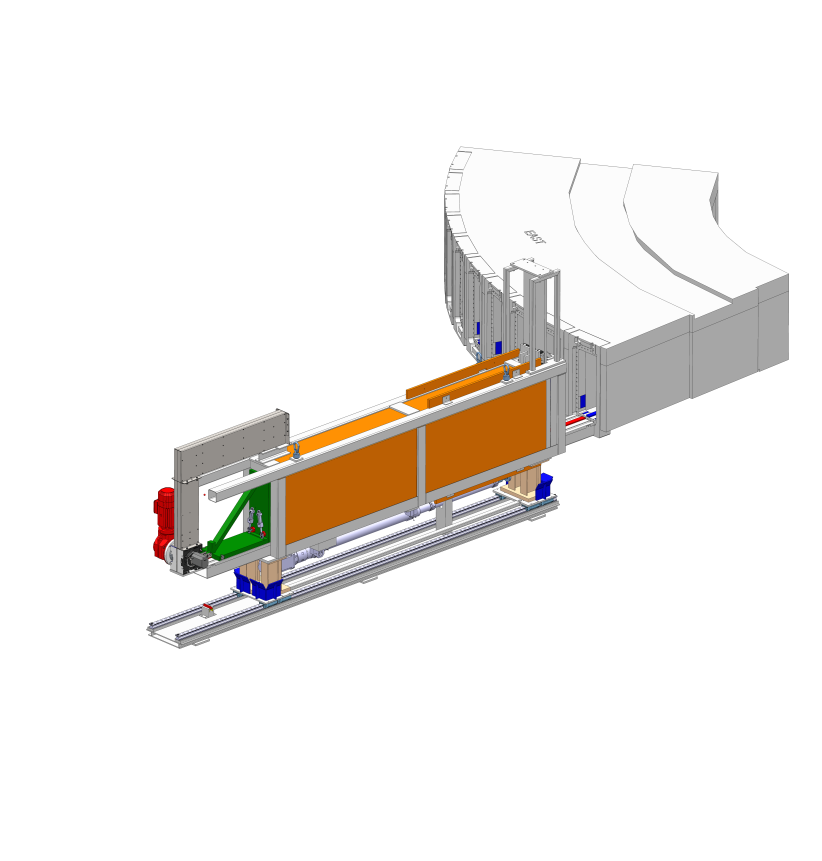 [1] pulled itself into position, carried by wagon unit in [2]
Update on engineering design of monolith insert
25
Monolith insert installation
Insert pushed 4400 mm into monolith, 100mm from final position
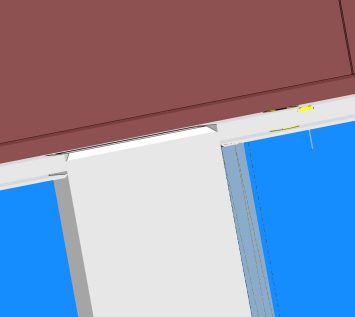 Insert Beam Guide holder resting in Insert Shielding
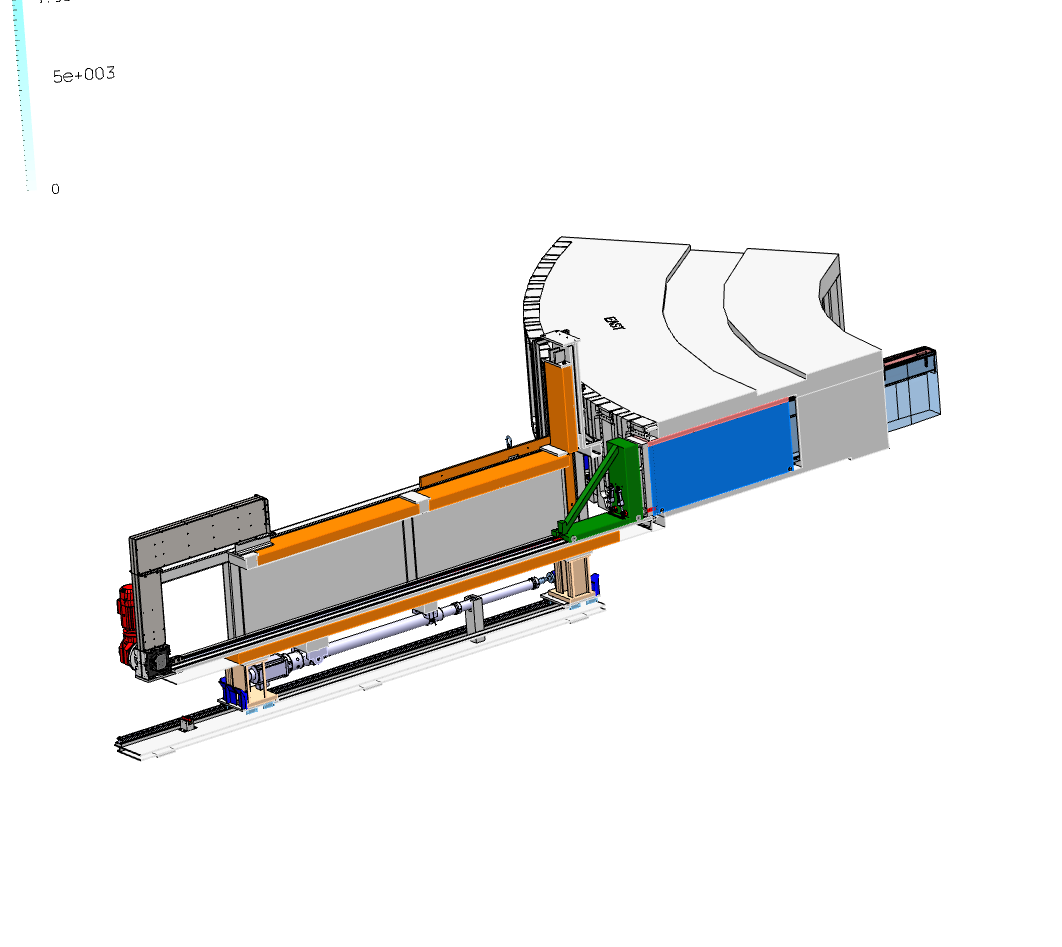 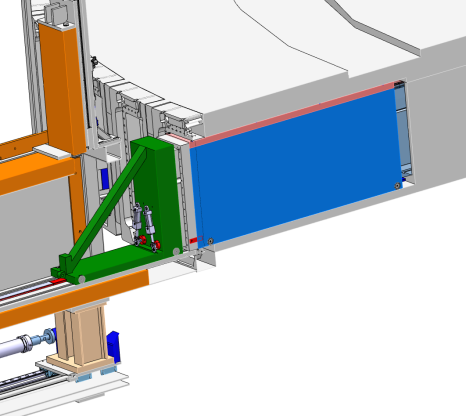 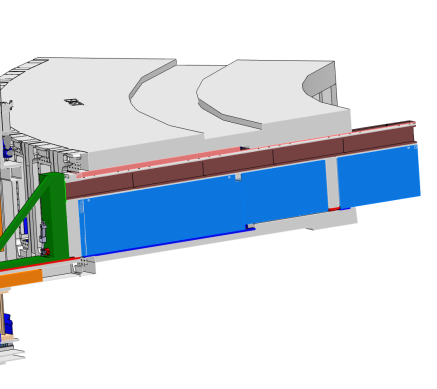 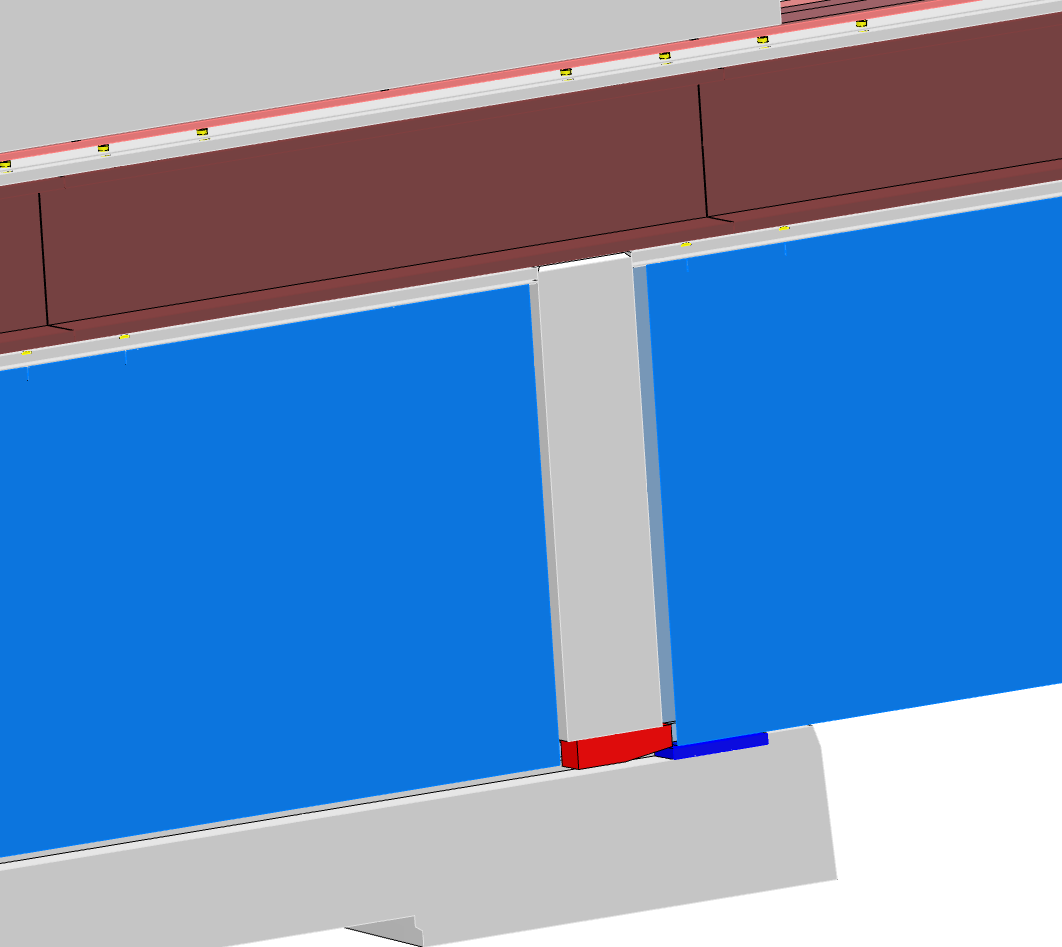 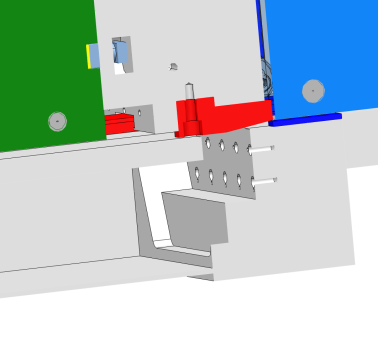 Feets about to get into contact with their corresponding port block surfaces
Update on engineering design of monolith insert
26
Monolith insert installation
Insert pushed 4470 mm into monolith, 30 mm from final position
Pivot point
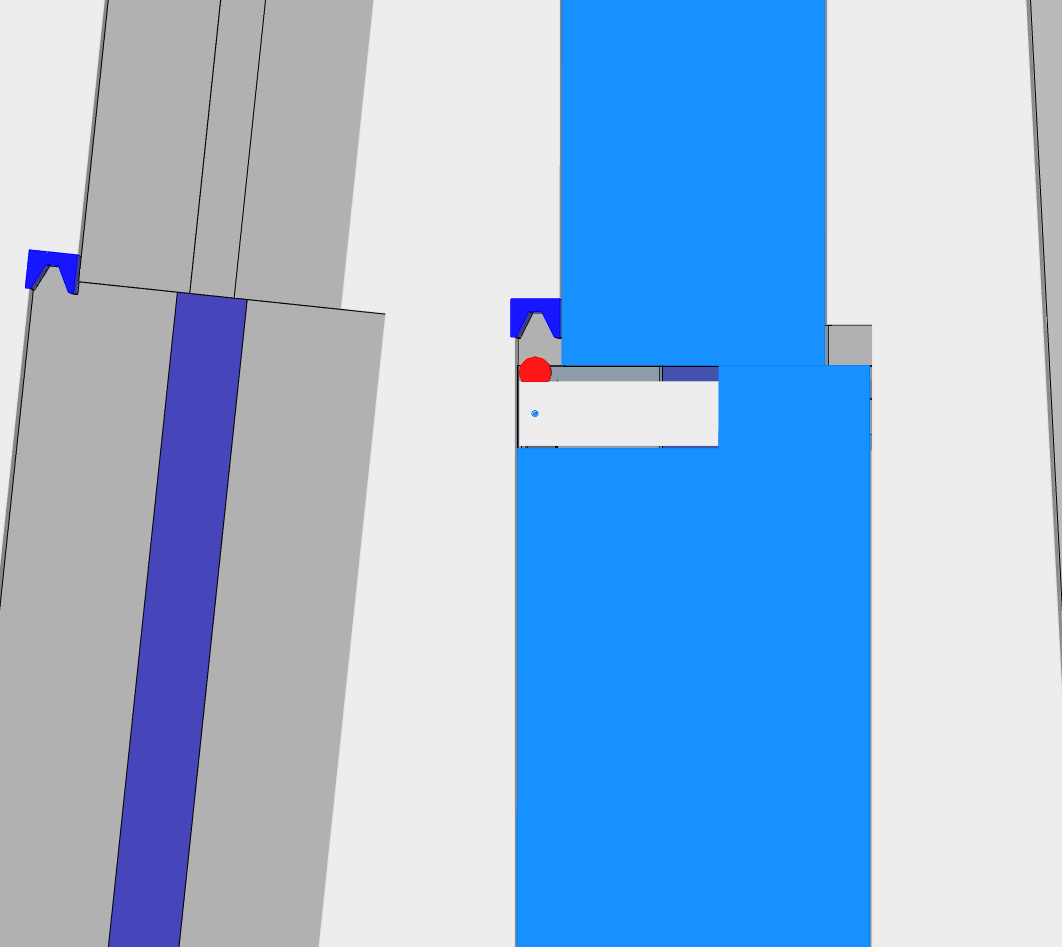 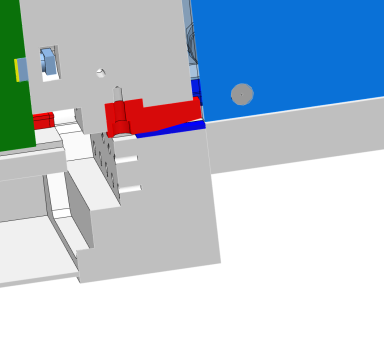 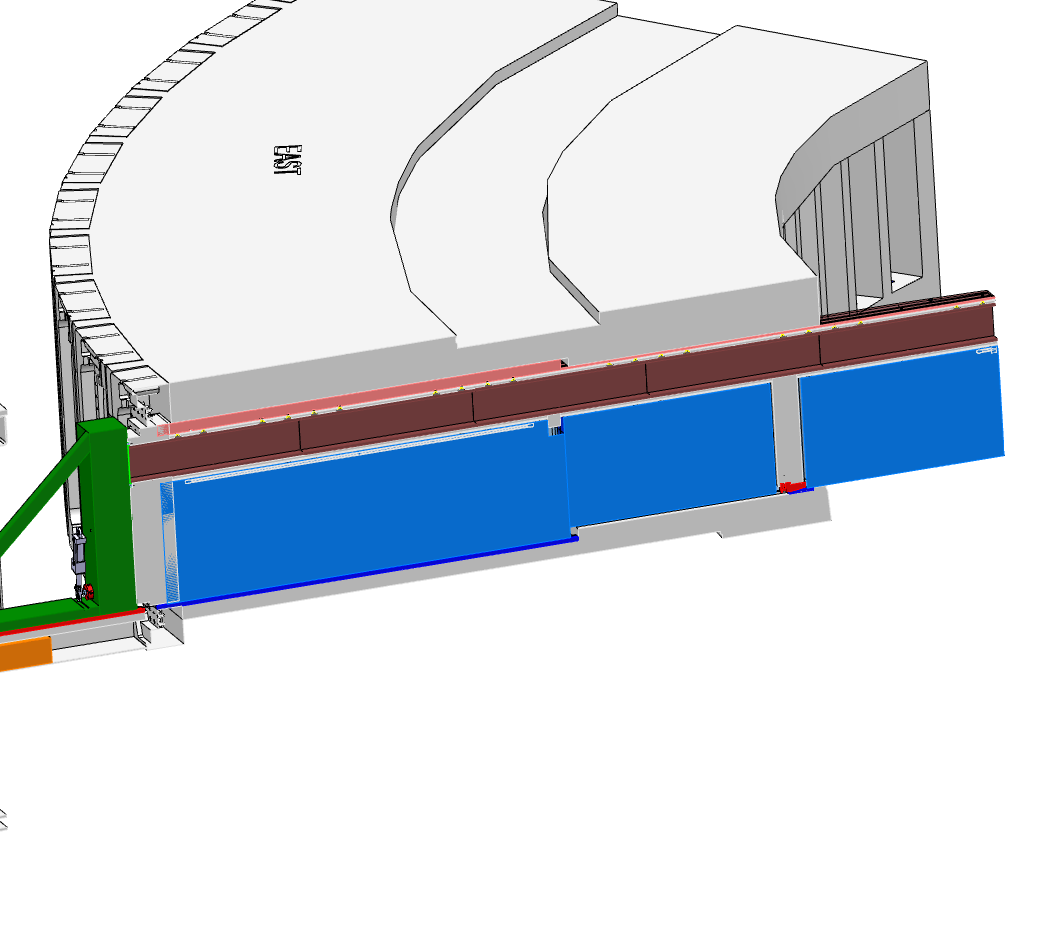 Push direction
Active side push (Spring pretension 4.2mm =>6kN)
Feets slided up on their corresponding port block surfaces
Insert Beam Guide holder lifted 5mm versus Insert shielding
Passive side push
4.2mm
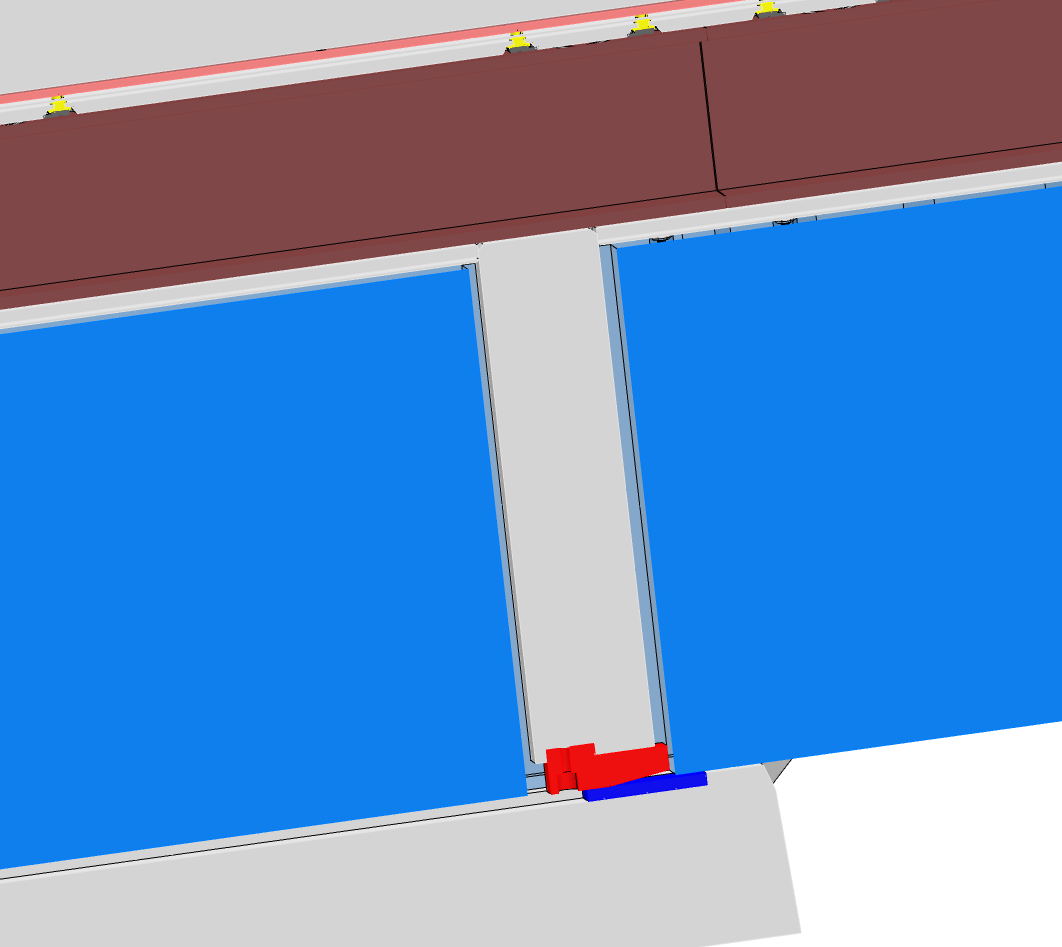 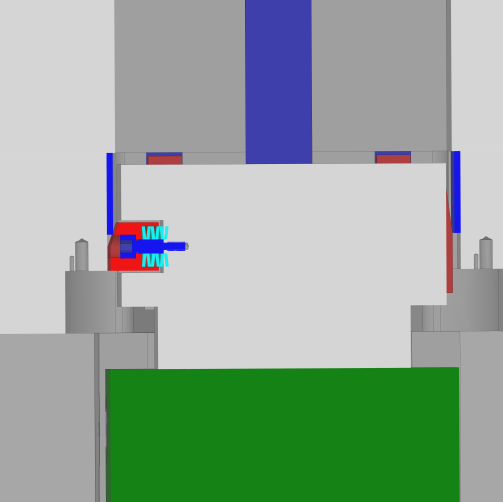 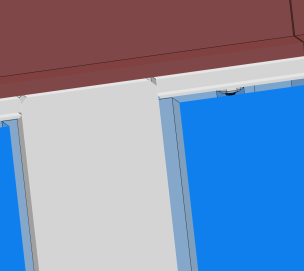 Update on engineering design of monolith insert
Monolith insert installation
Insert pushed 4500 mm into monolith, final position
Mounting of Double Seal Flange to [1]
Mounting of Spring compression unit [2]
Pivot point
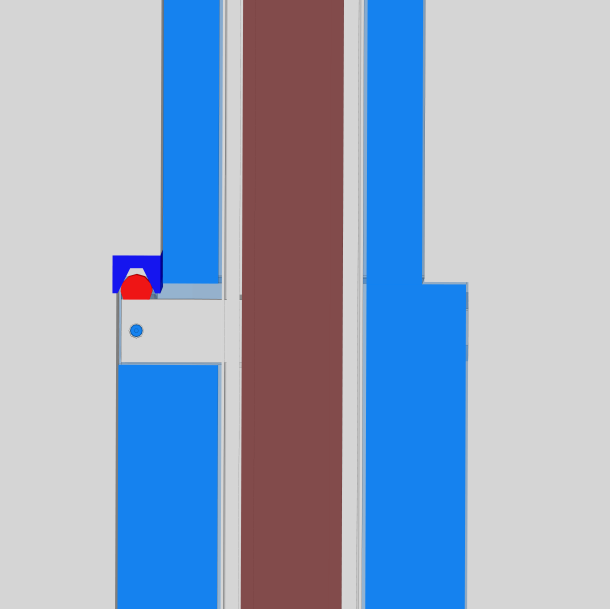 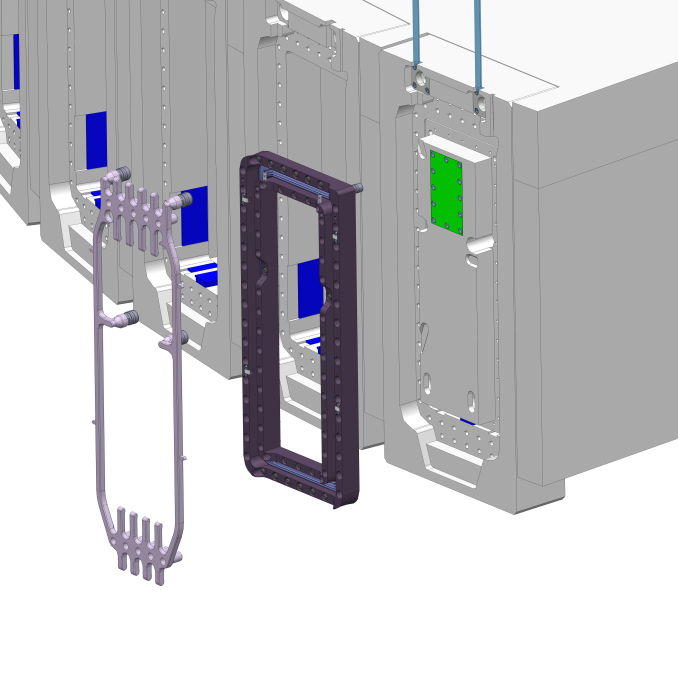 Push direction
Active side push (Spring pretension 6.2mm =>7.5kN)
Passive side push
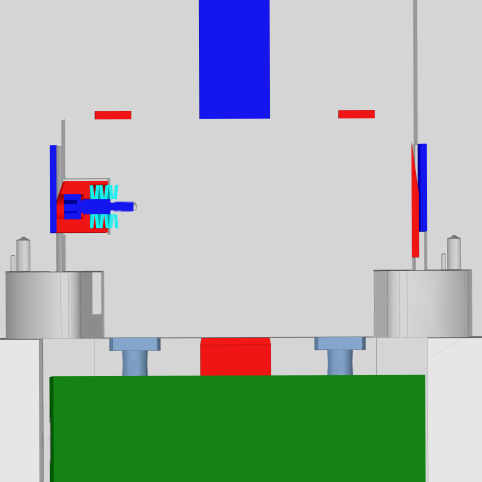 [1]
[2]
6.2
Update on engineering design of monolith insert
28